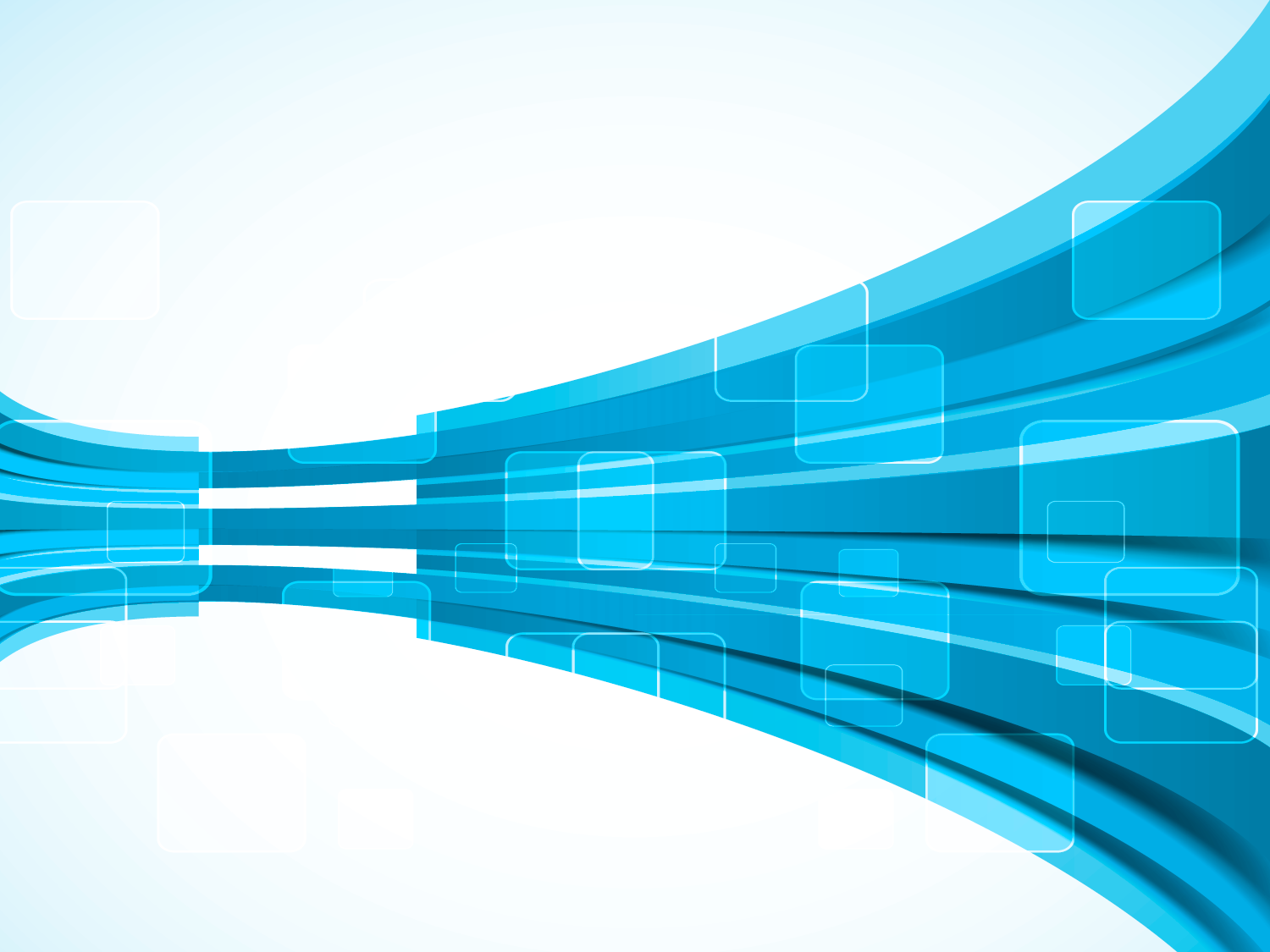 Государственное бюджетное общеобразовательное учреждение города Москвы «Школа № 937 имени Героя Российской Федерации А.В. Перова»
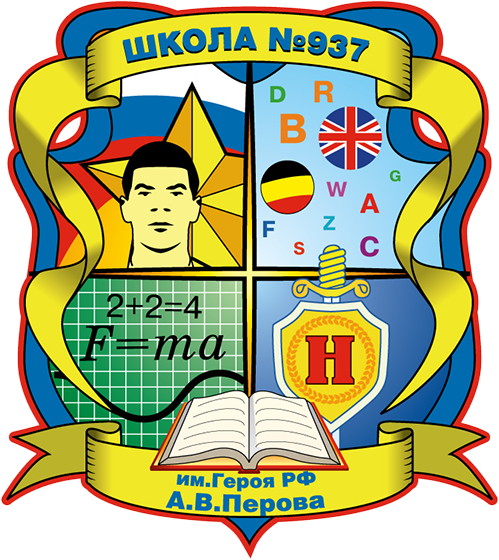 Директор ГБОУ Школы № 937
Дмитриева Н.Н.
Аккредитация
(срок действия до 2027 года)
Лицензия
(срок действия бессрочно)
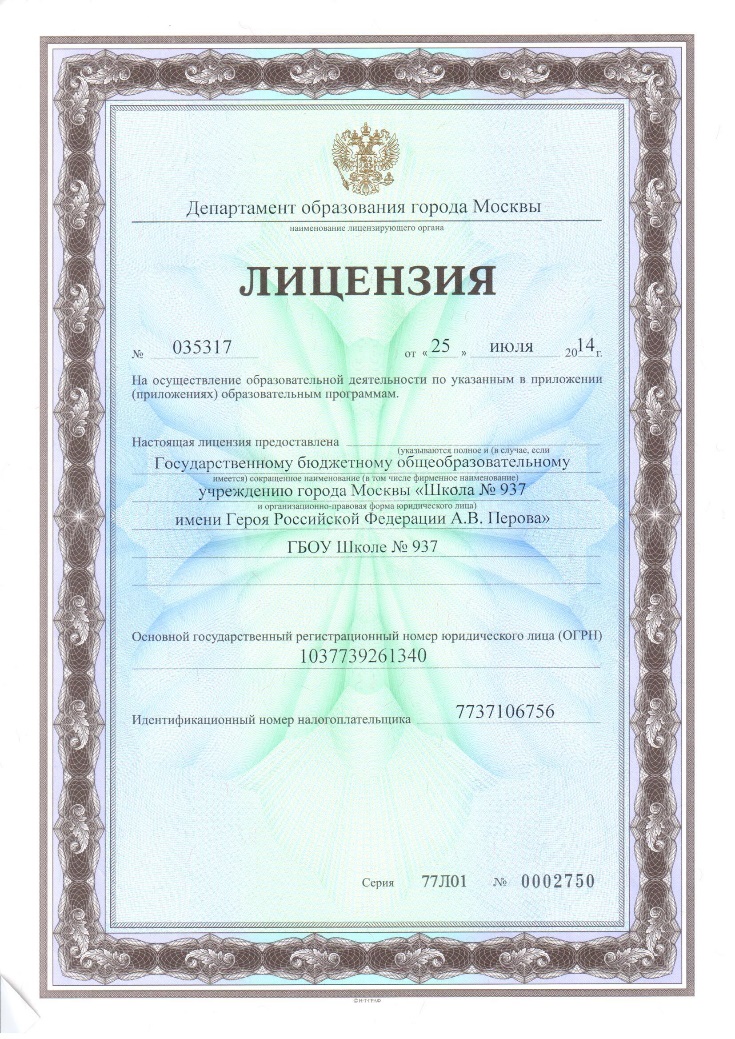 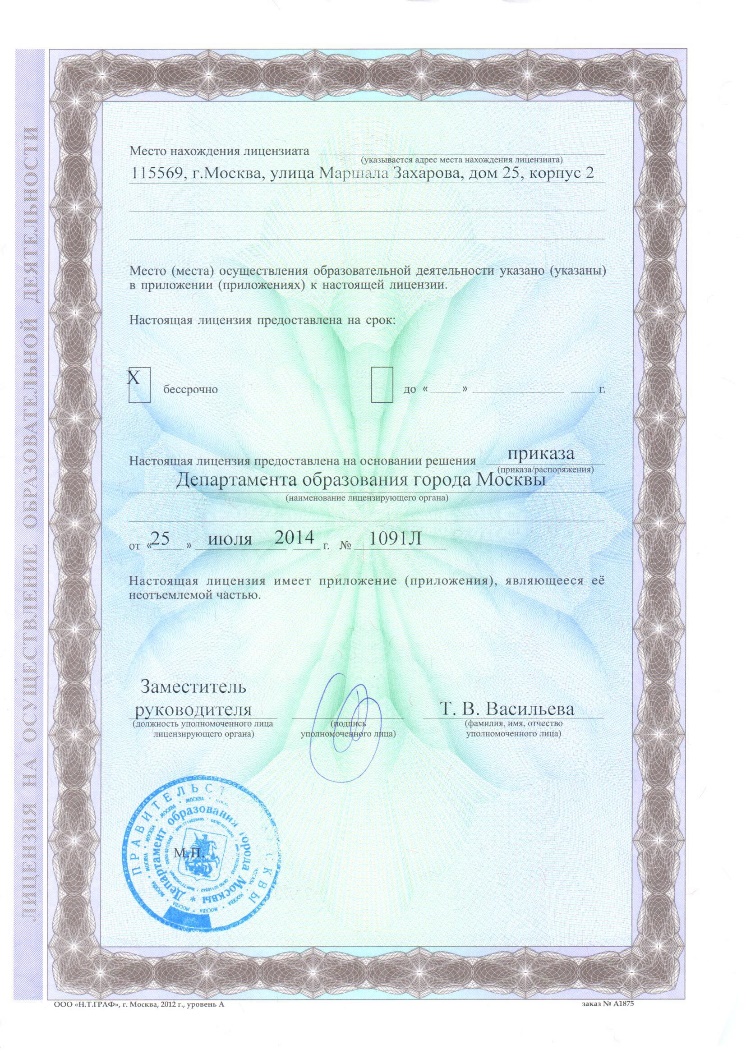 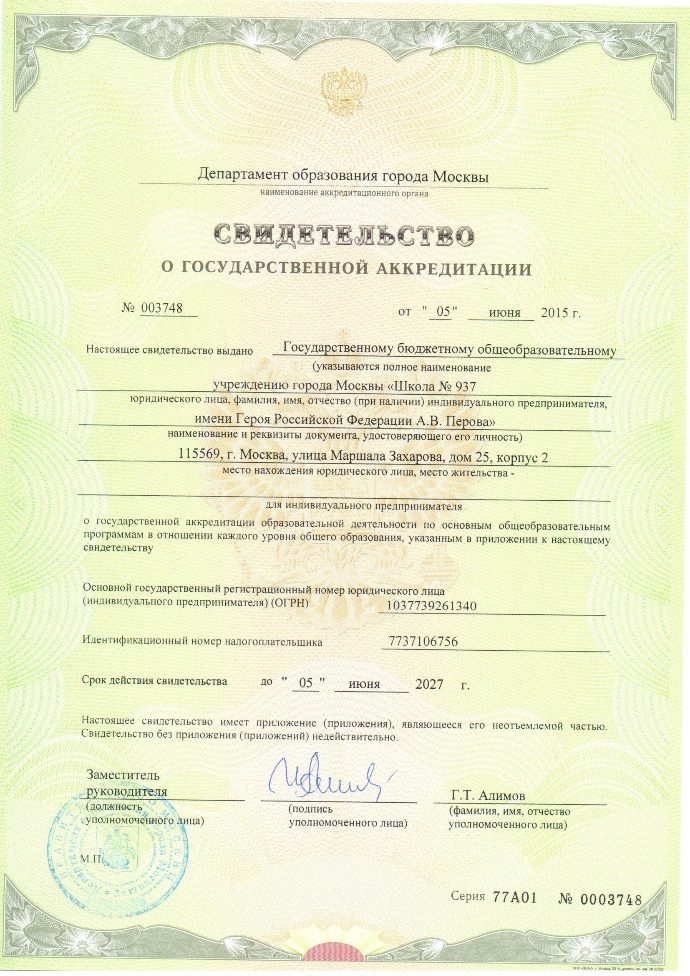 Миссия школы - создание условий для развития обучающихся с учётом их возможностей, познавательных интересов  и склонностей.
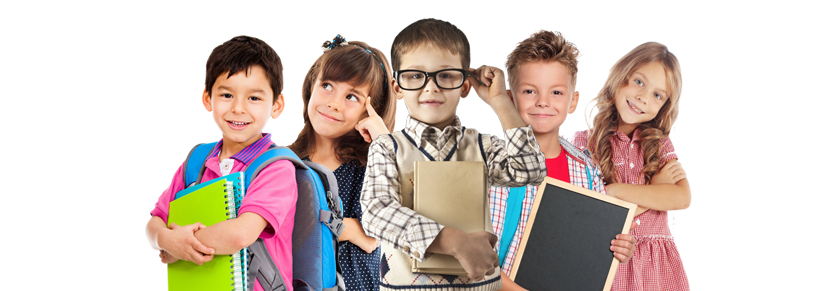 Качество образования, которое получают учащиеся школы № 937, должно обеспечить их самореализацию сегодня и в будущем.
Учебные корпуса
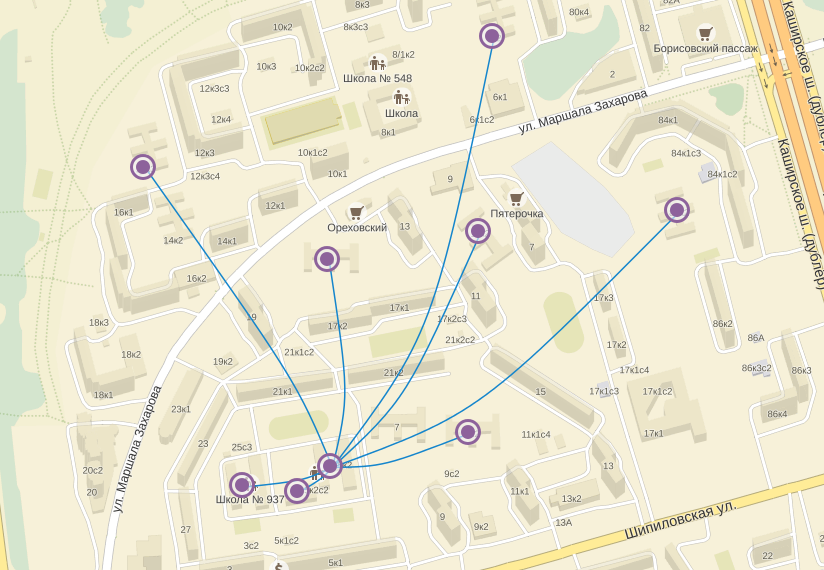 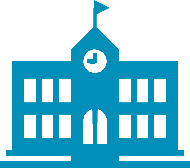 Школьное отделение: 
4 здания

Дошкольное отделение: 
5 зданий
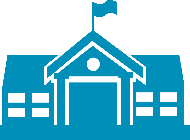 Финансирование
Заработная плата
Средняя заработная плата
по образовательной организации 86 601,80 рублей
в том числе:
Средняя заработная плата воспитателей: 79 140,70 рублей
Средняя заработная плата учителей: 116 443,80 рублей

Доплата за классное руководство 13 500 рублей от ОО Городская надбавка за классное руководство 12 500 рублей
Школа ступеней
8-11
классы
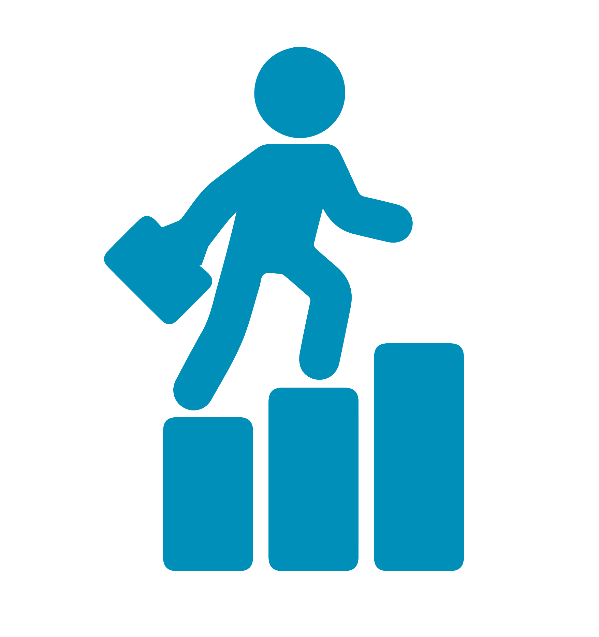 5-7
классы
2-4
классы
Здание № 6
Первые классы
1-е
классы
Здание №4 – Комбинированного вида с группами ОНР, ясли, ГКП
Здание №5 – Общеобразовательные группы, ясли, ГКП
Здание №7 – Компенсирующего вида с группами ЗПР
Здание №8 – Комбинированного вида с группами для слабовидящих
Здание №9 – Комбинированного вида с группами для слабослышащих, ясли, ГКП
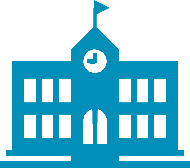 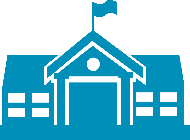 Дошкольное образование
Школьное образование
Делегация Государственного университета Яманаси в ГБОУ «Школа № 937»
Господин Нобуо Хиросэ - профессор факультета Педагогики Государственного университета Яманаси
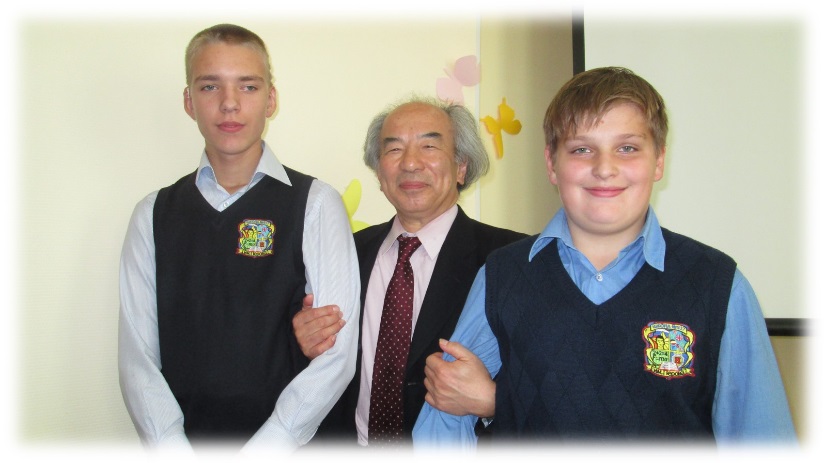 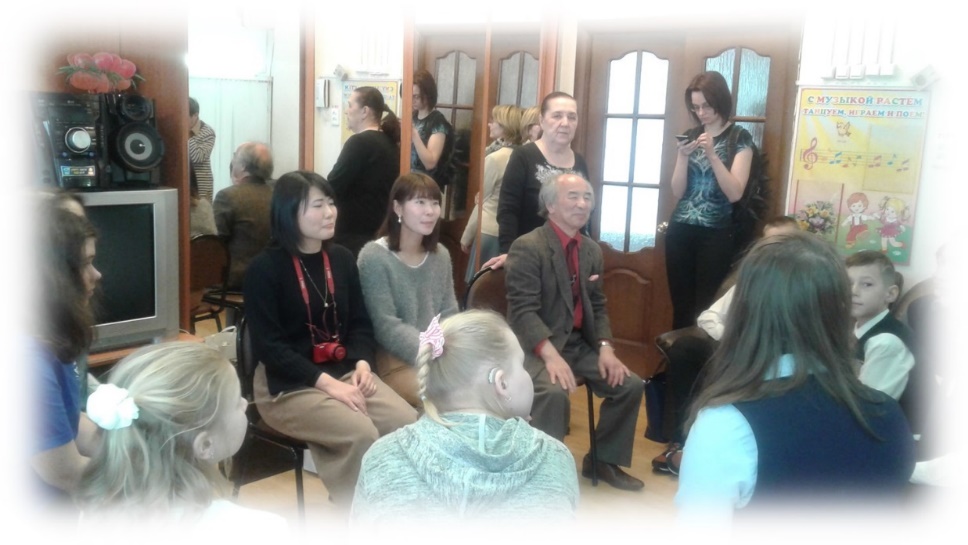 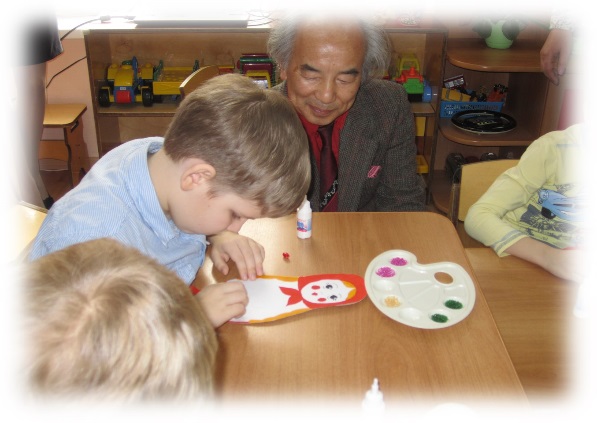 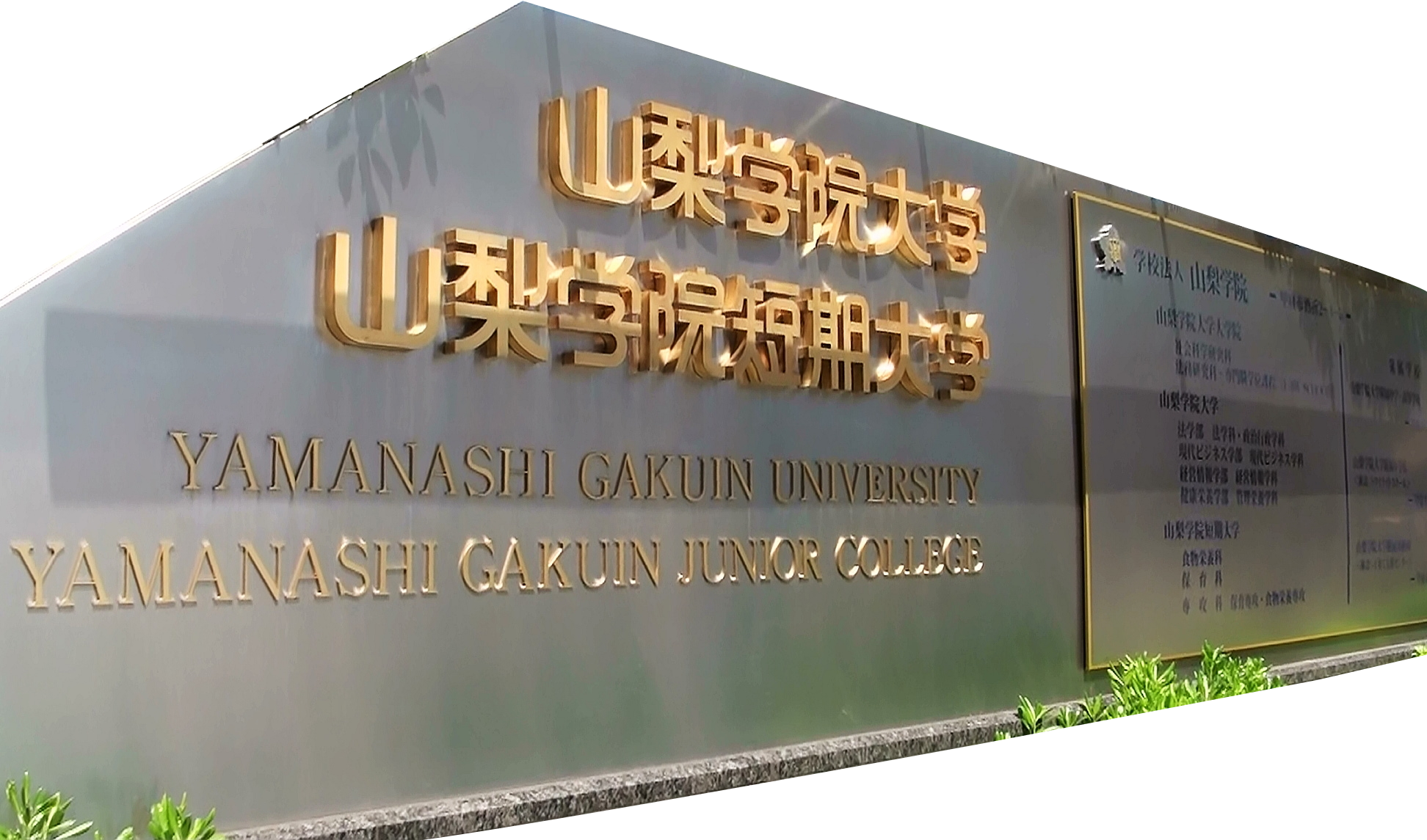 Абилимпикс-2019
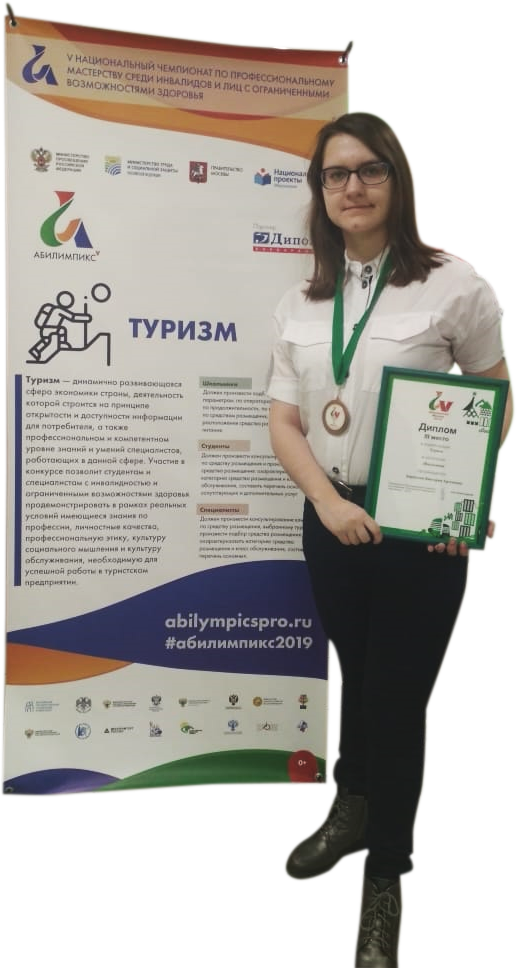 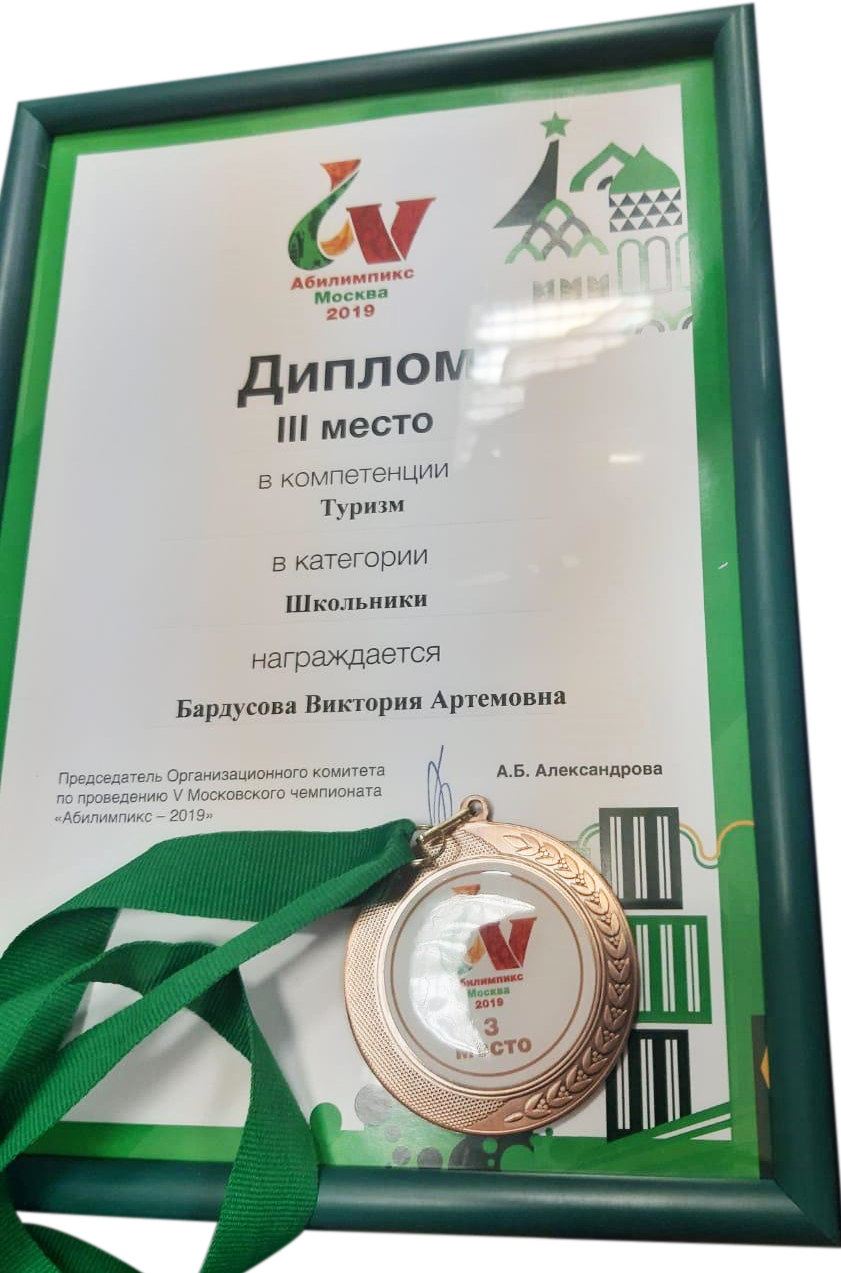 Обеспечение качественного образования
Участие в олимпиадах (количество призёров и победителей)
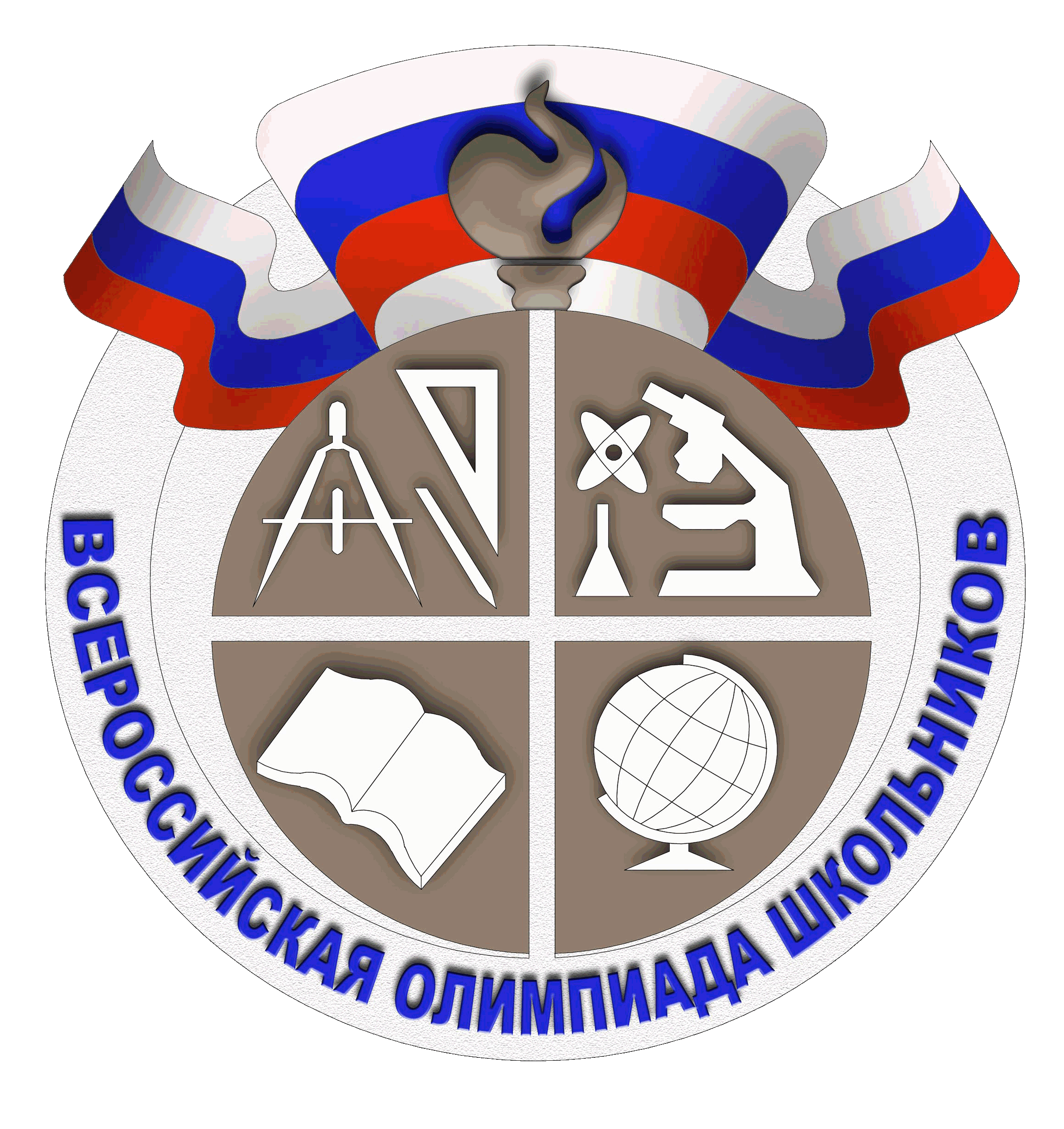 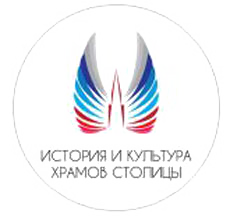 23 муниципальный этап
1 региональный этап
3 призёра
1 победитель
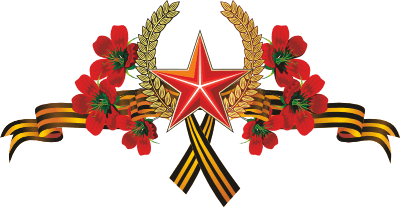 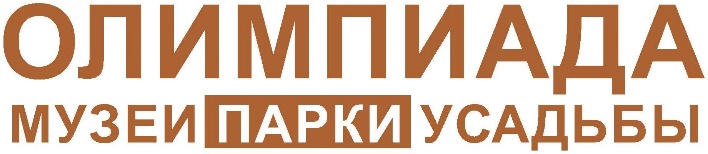 5 призёров
18 победителей
43 призёра
5 победителей
Всероссийская олимпиада школьников-2019
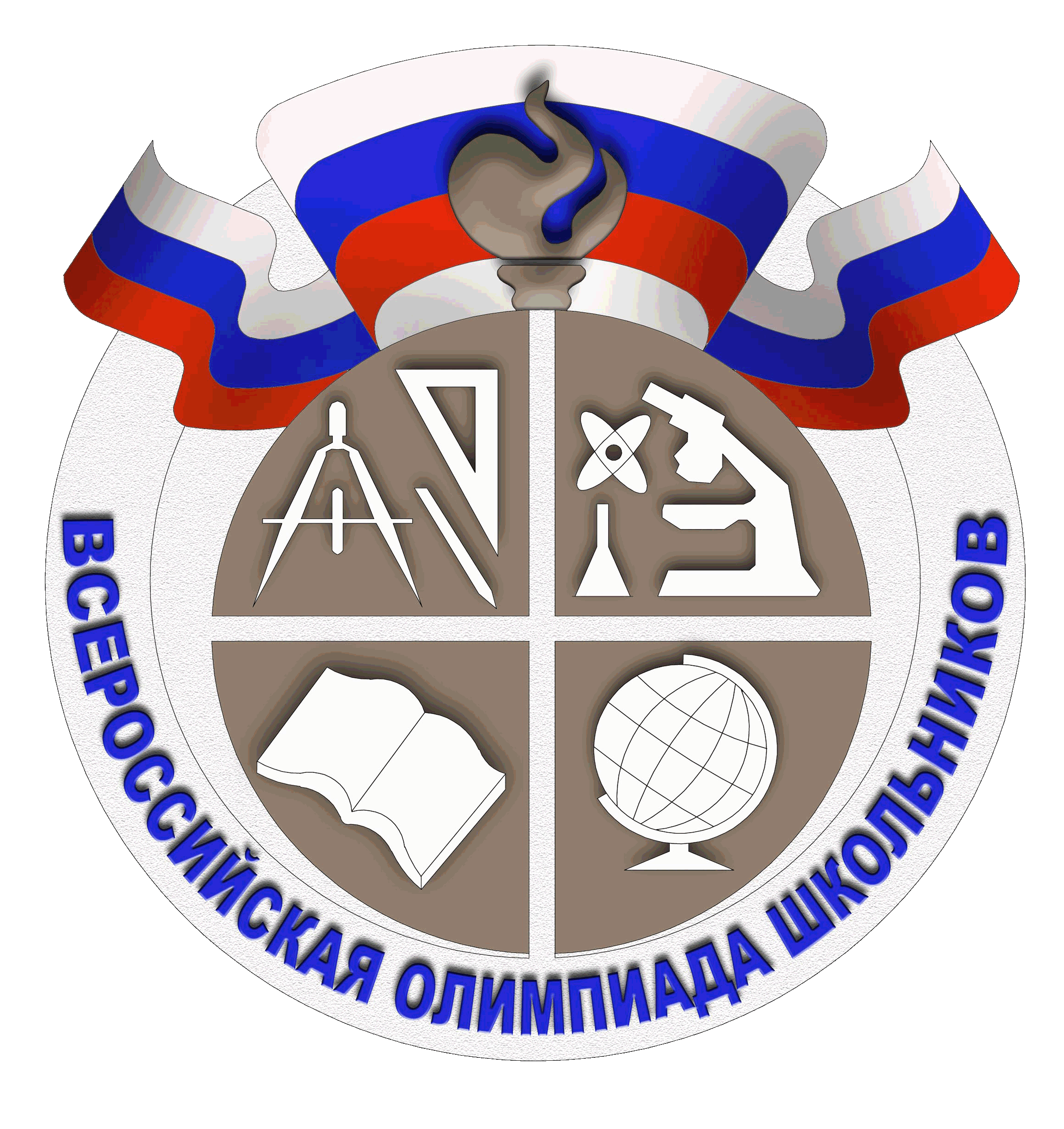 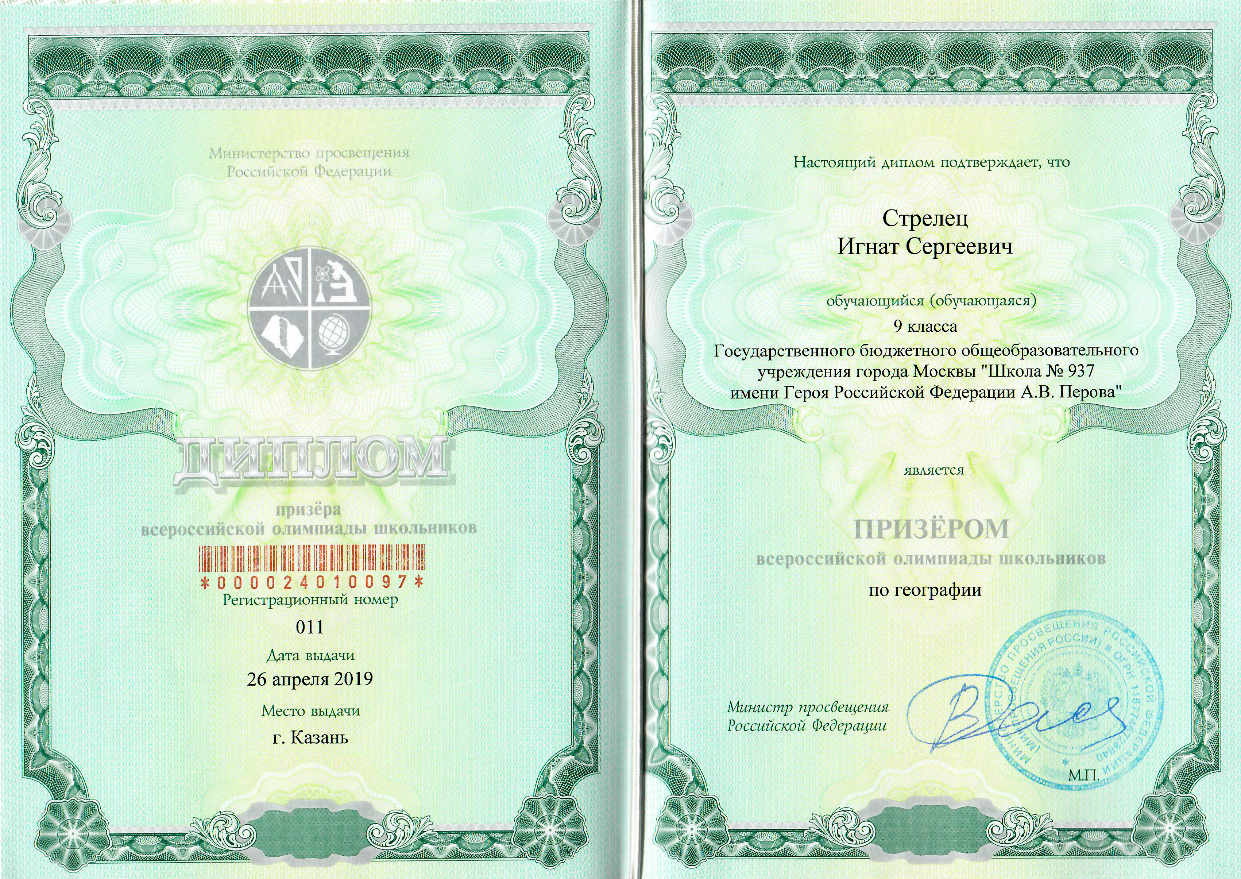 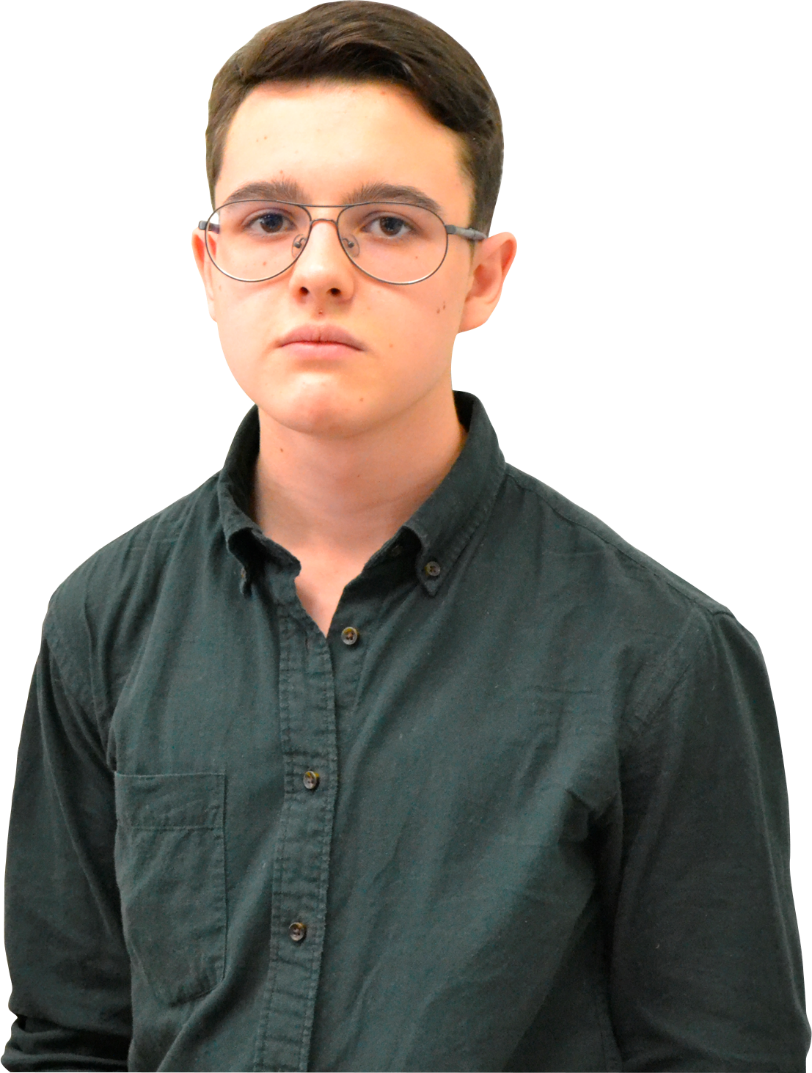 Призёр Всероссийской олимпиады школьников по географии
(2 место в РФ)
Городские проекты
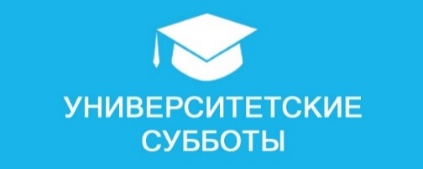 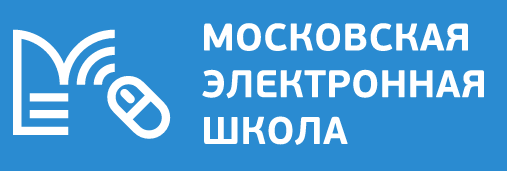 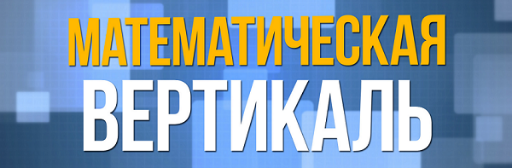 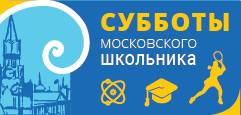 503 человека
151 обучающихся
102 учителя (2 гранта)
28 обучающихся
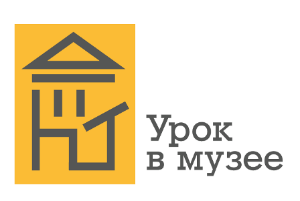 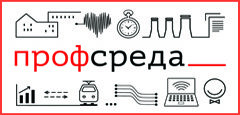 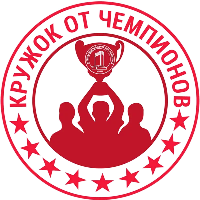 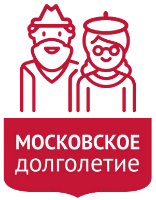 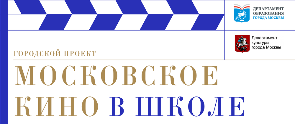 130 обучающихся
5 учебных групп
147 обучающихся
3 кружка
Профориентационные проекты
ГТО - 245 человек, 
имеющих значки 
по итогам года
Профессиональное 
обучение без границ 
- 80 человек
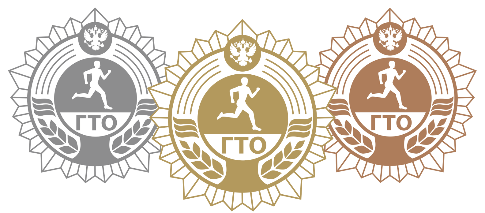 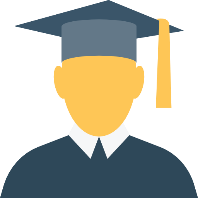 Сетевое взаимодействие
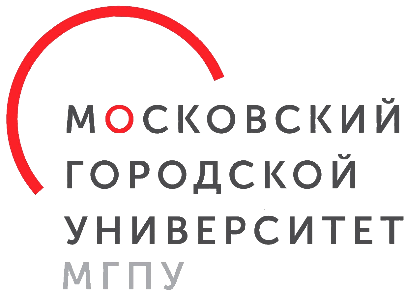 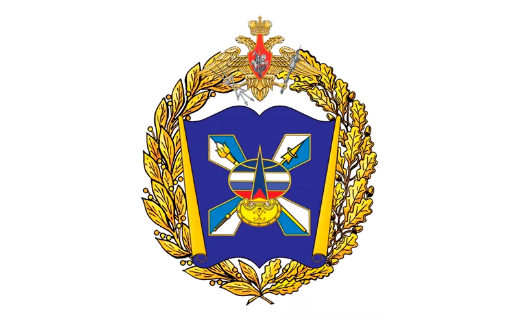 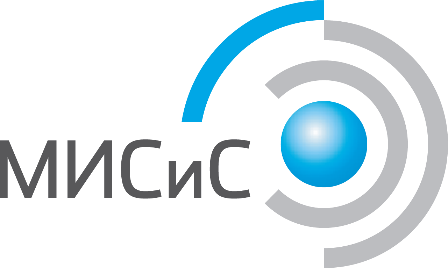 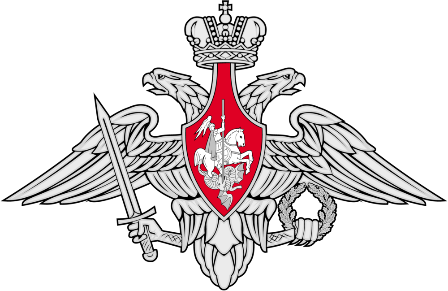 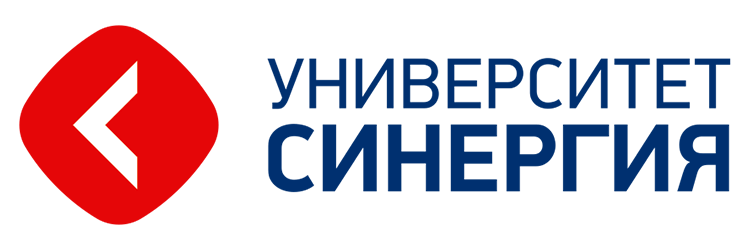 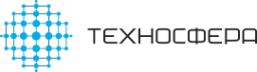 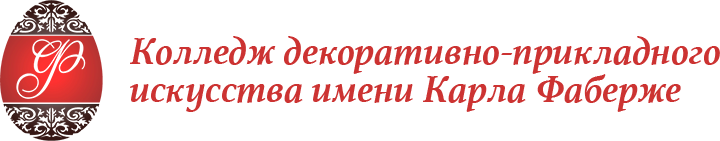 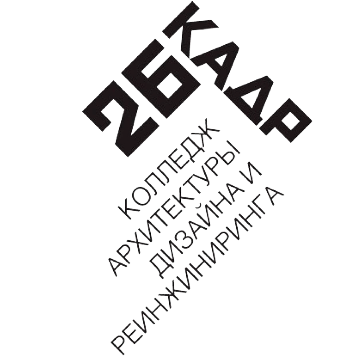 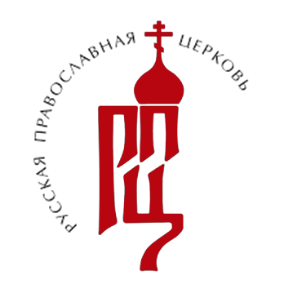 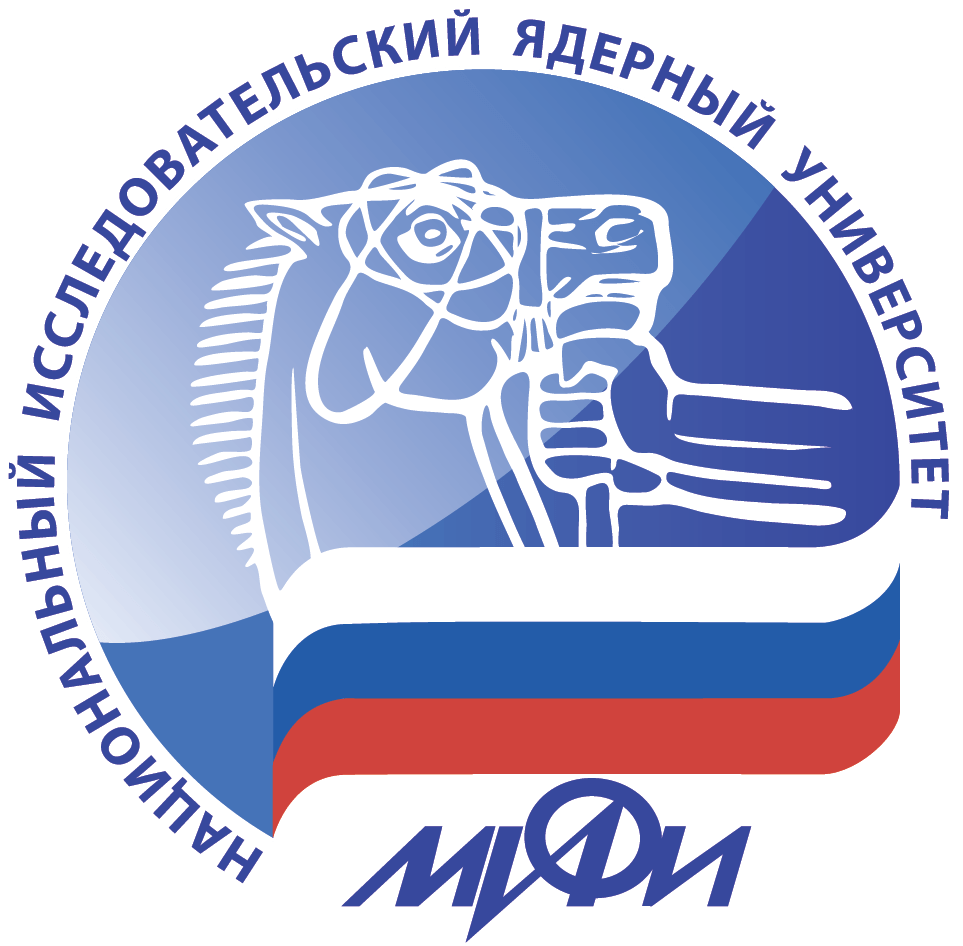 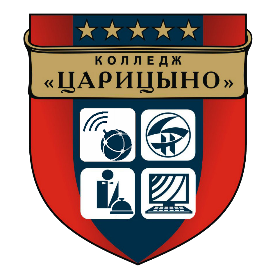 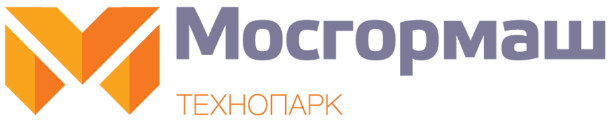 Worldskills
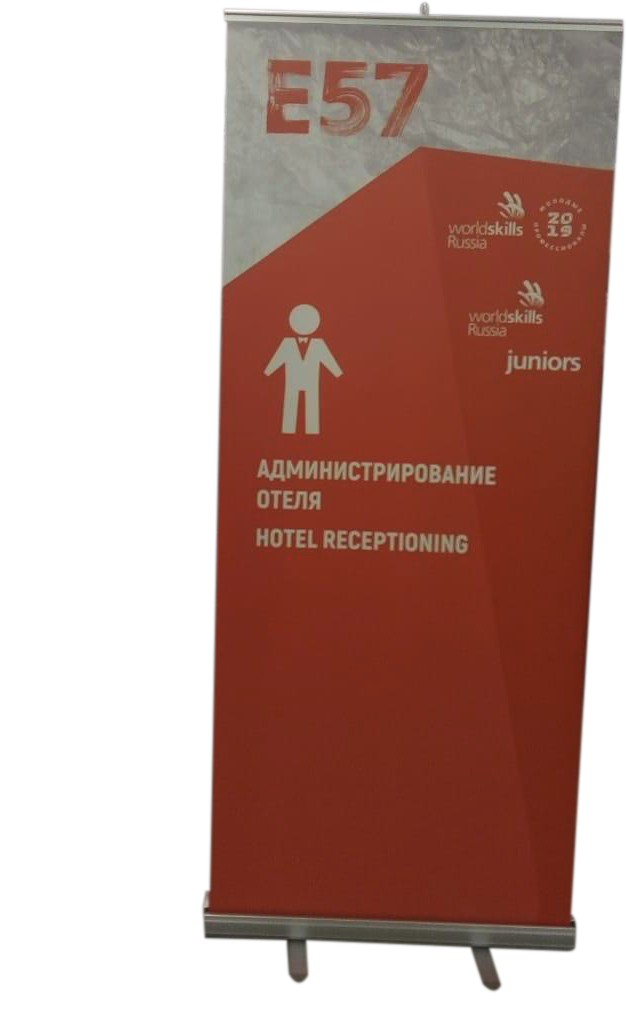 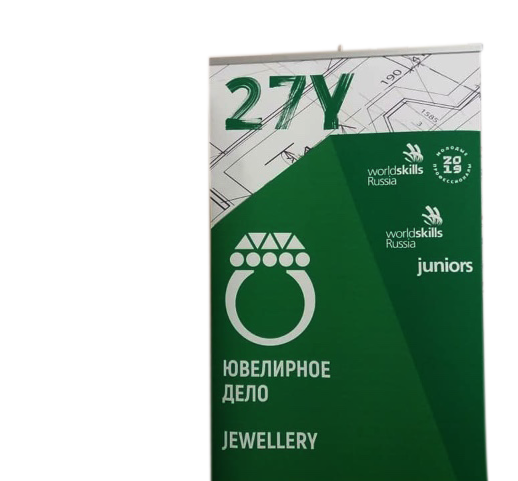 2019 год
1. Видеопроизводство – 1 чел.
2. Ресторанный сервис – 2 чел. 
3. Администрирование отеля – 1 чел.
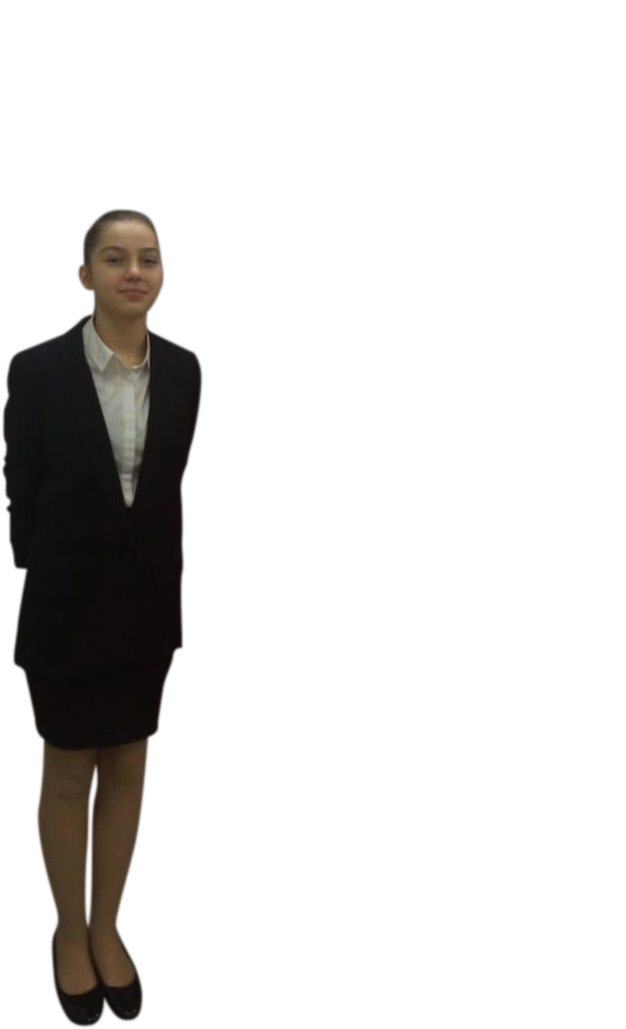 2020 год
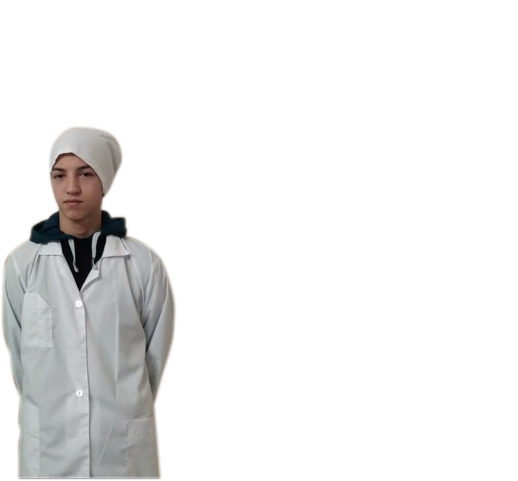 1. Ювелирное дело – 1 чел.
2. Кондитерское дело – 1 чел.
3. Администрирование отеля 
    (10-12 лет) – 2 чел. 
3. Администрирование отеля 
    (12-14 лет) – 2 чел.
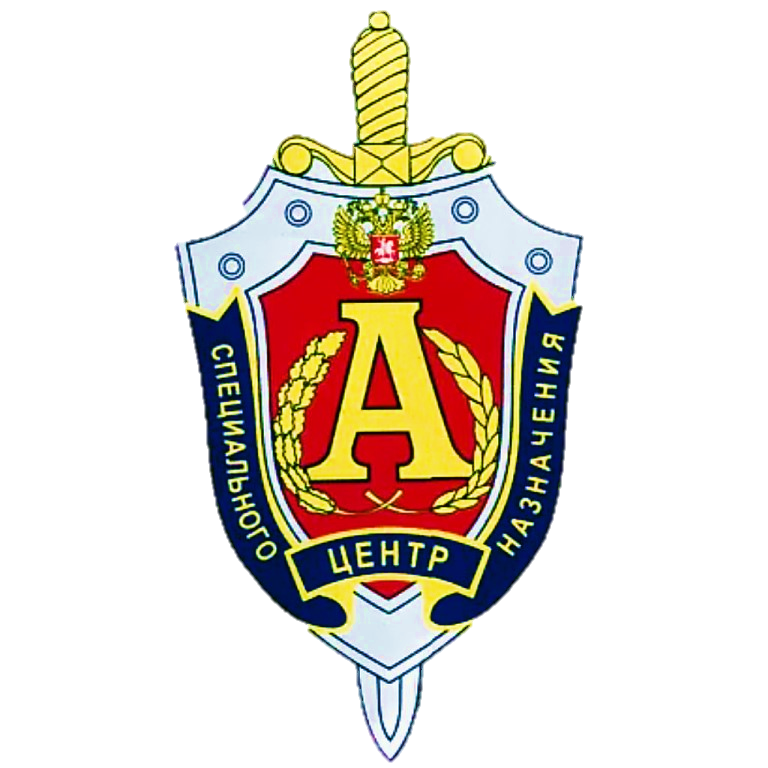 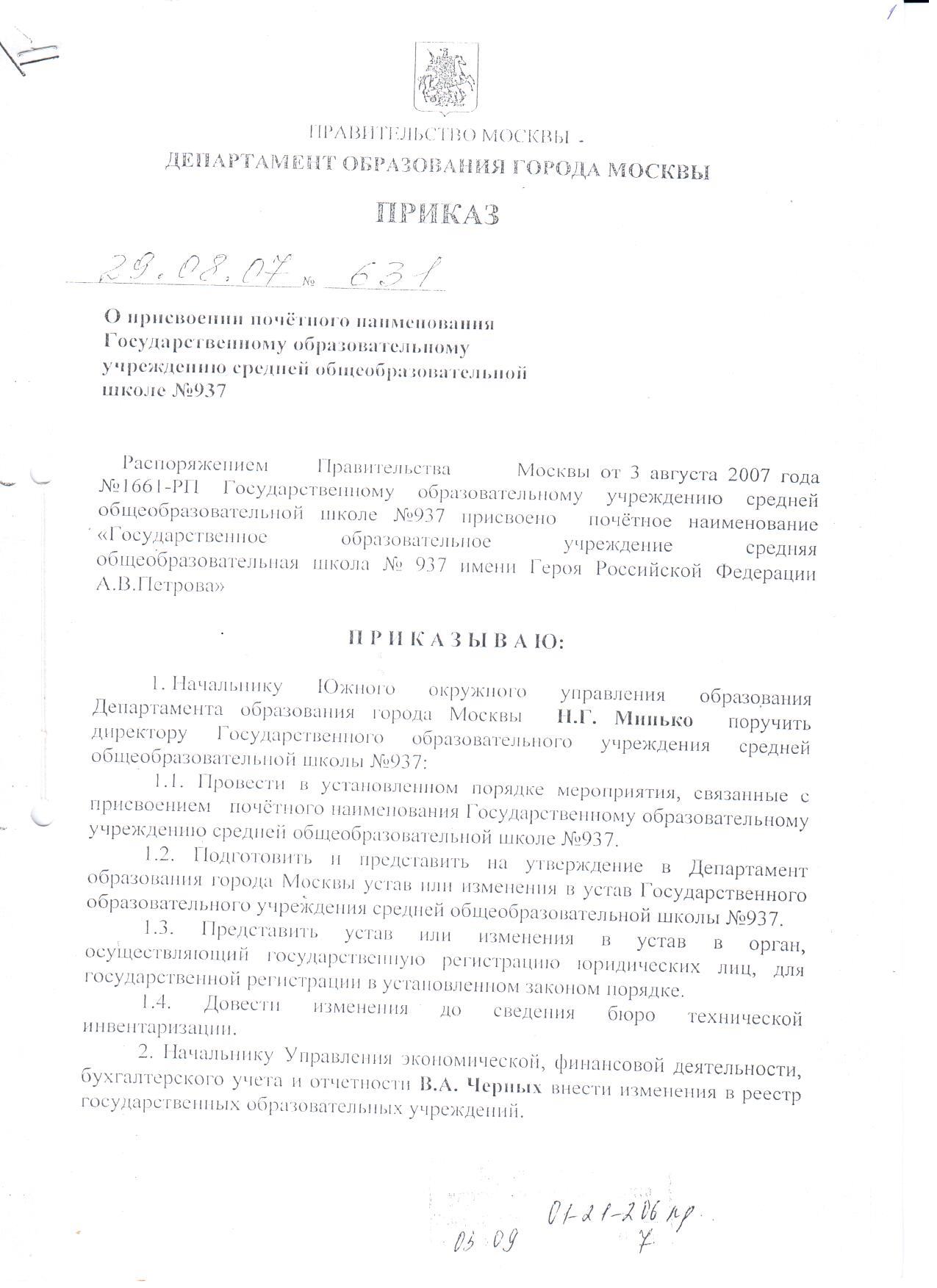 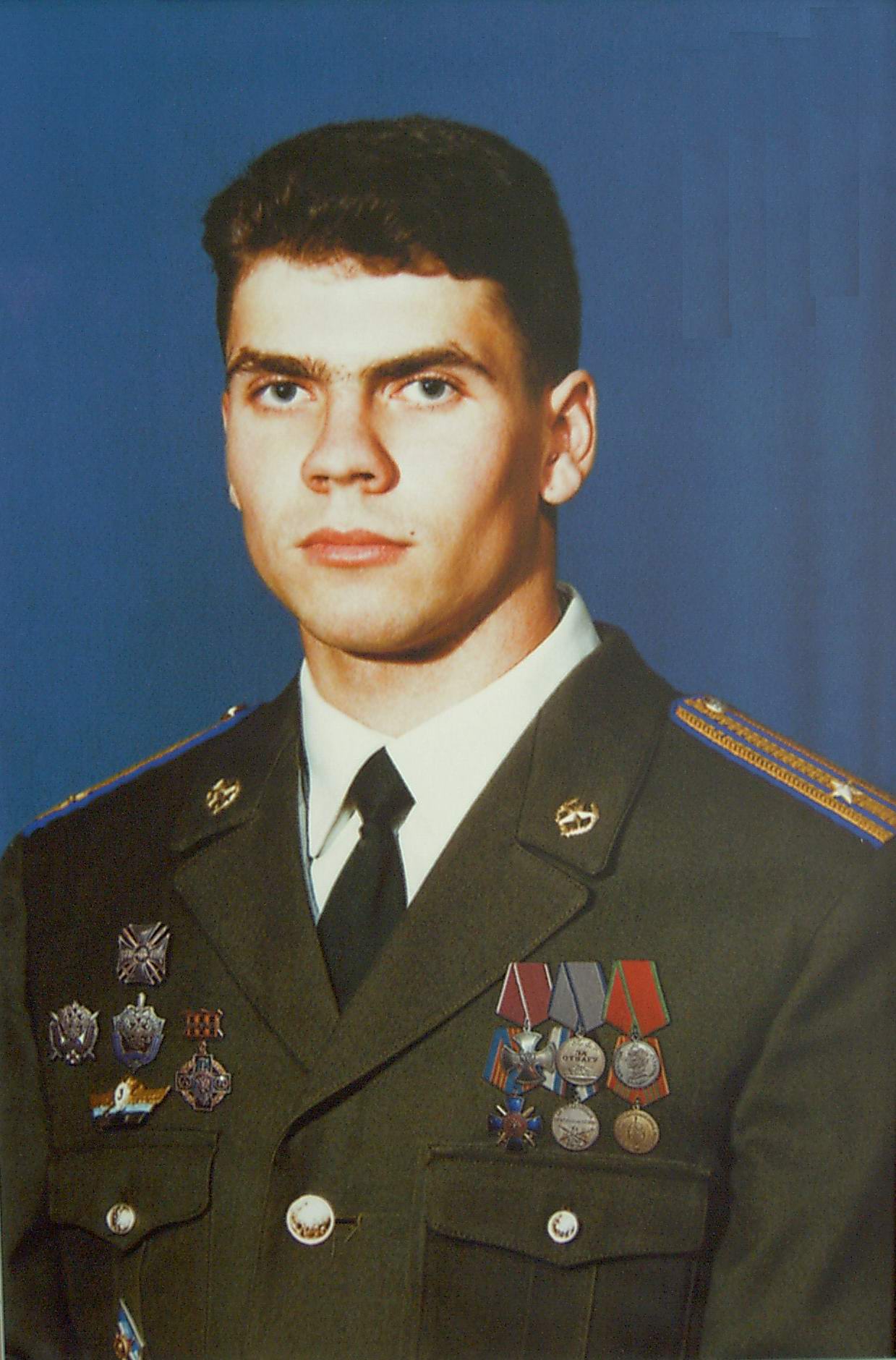 Сотрудничество с Международной
ассоциацией ветеранов "АЛЬФА"
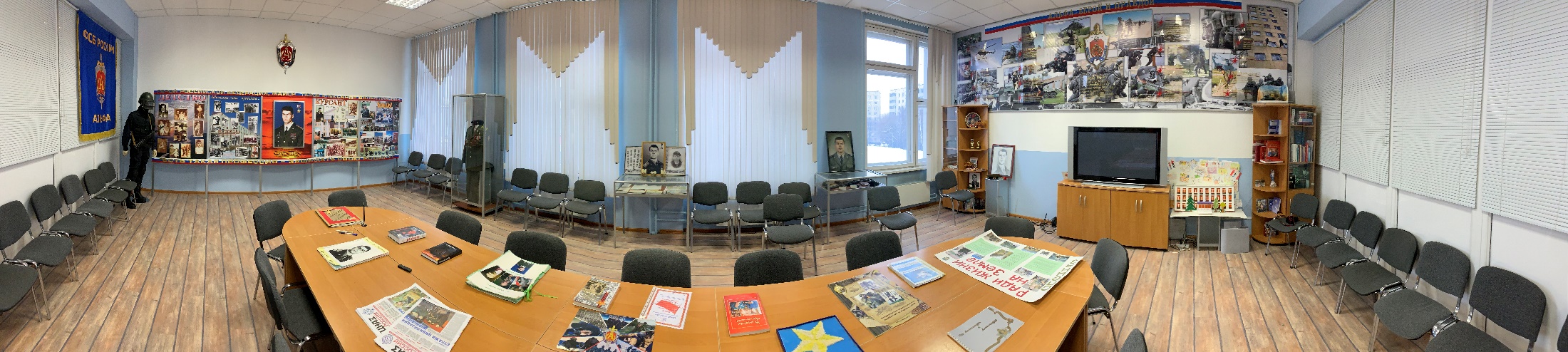 Музей имени Героя РФ Александра Валентиновича Перова
Военно-патриотический клуб «Надежда»
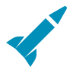 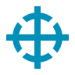 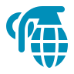 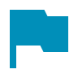 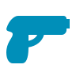 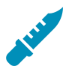 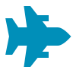 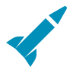 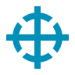 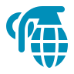 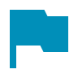 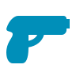 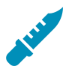 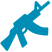 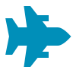 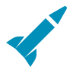 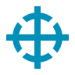 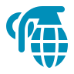 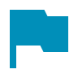 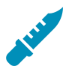 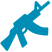 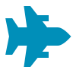 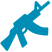 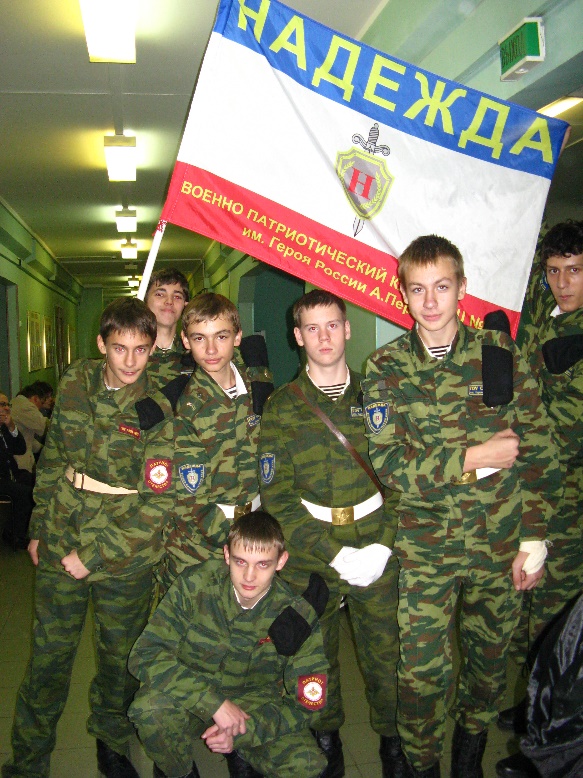 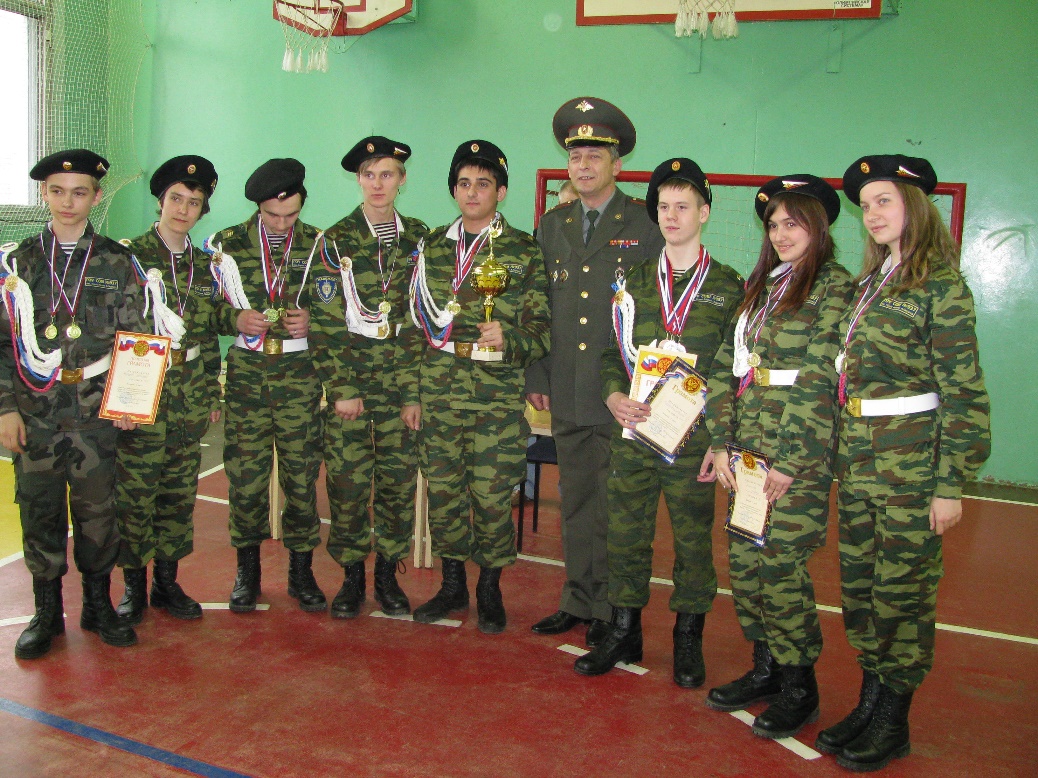 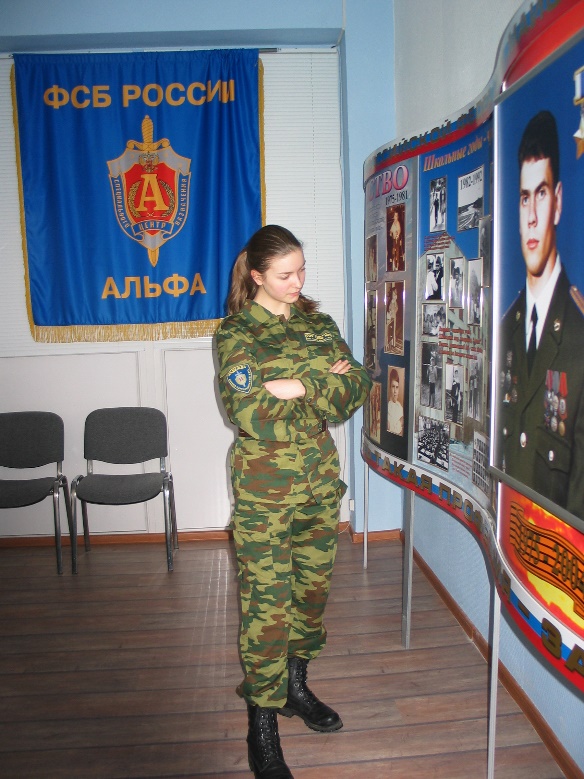 Научно-техническая направленность
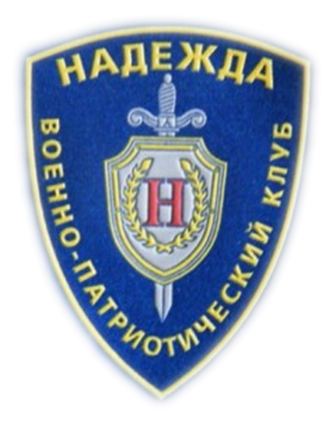 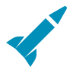 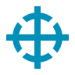 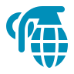 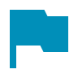 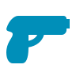 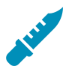 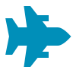 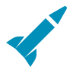 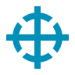 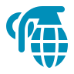 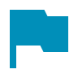 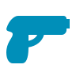 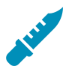 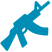 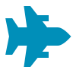 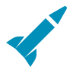 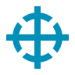 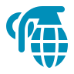 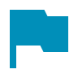 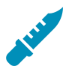 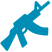 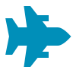 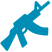 Основы духовно-нравственной культуры народов России
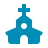 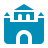 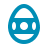 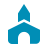 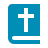 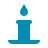 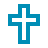 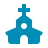 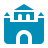 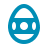 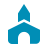 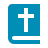 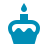 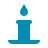 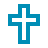 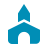 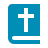 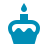 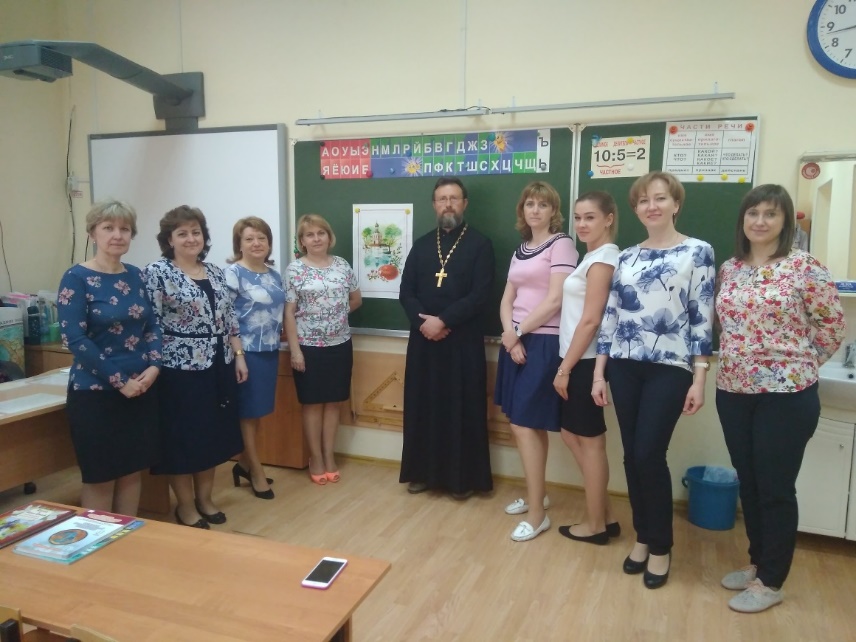 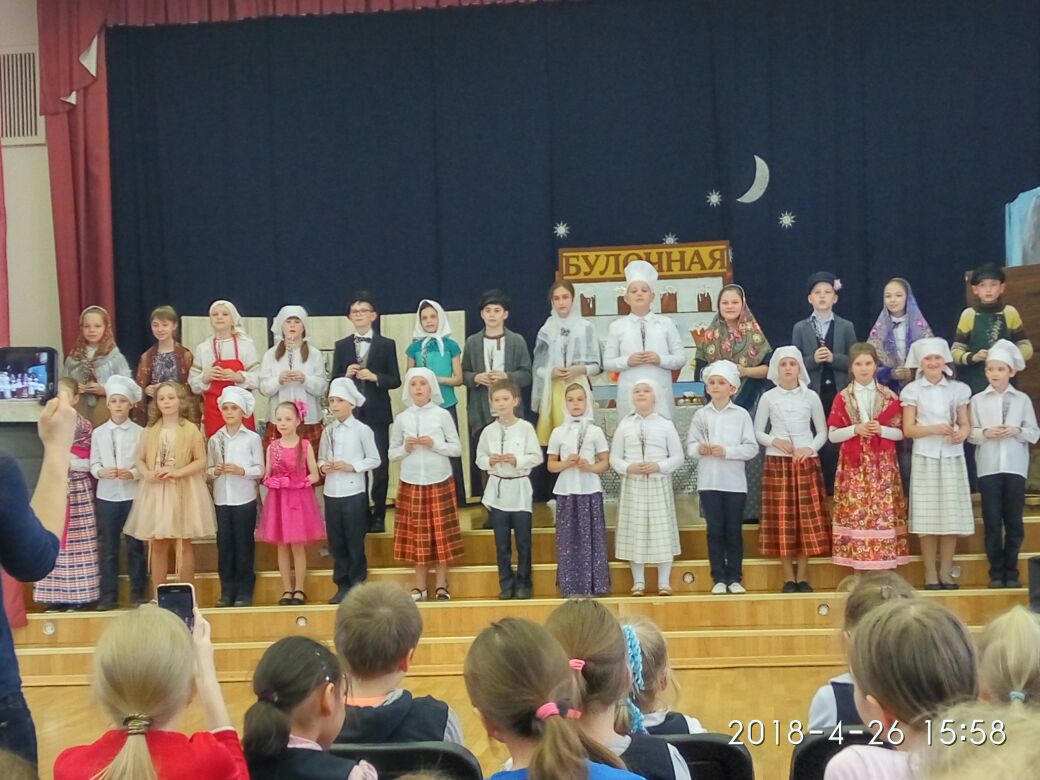 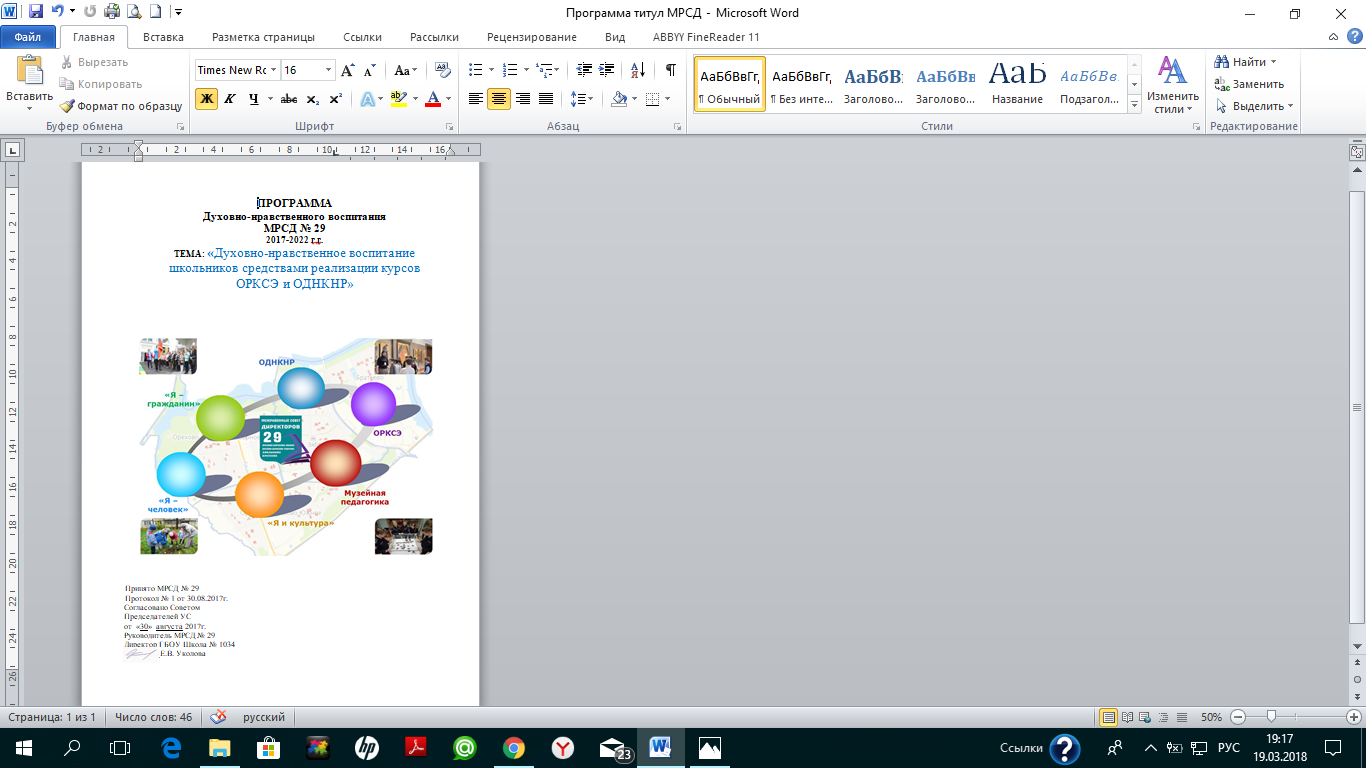 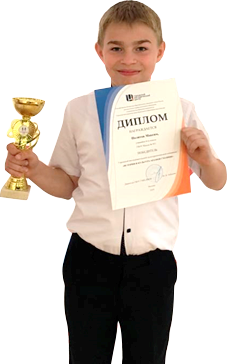 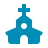 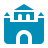 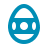 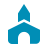 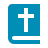 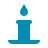 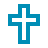 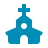 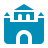 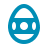 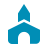 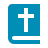 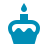 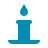 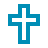 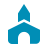 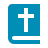 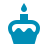 Профессиональные конкурсы для учителей по ОПК
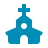 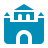 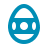 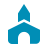 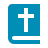 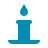 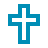 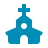 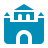 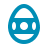 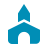 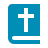 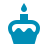 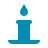 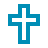 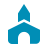 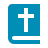 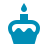 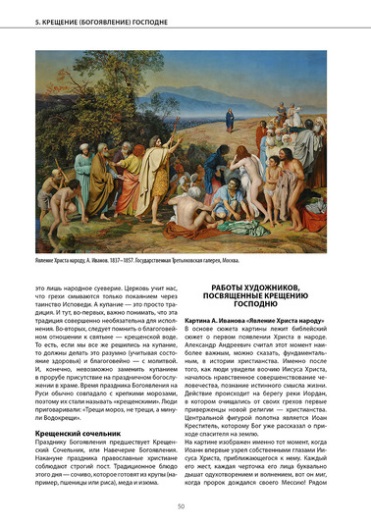 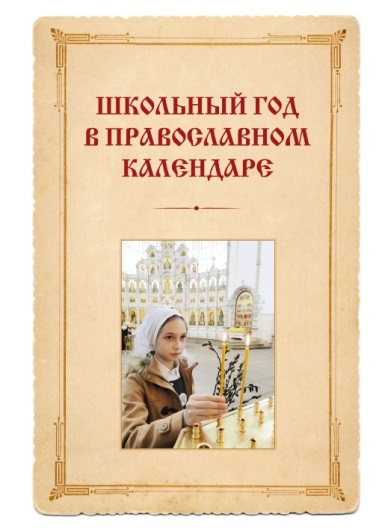 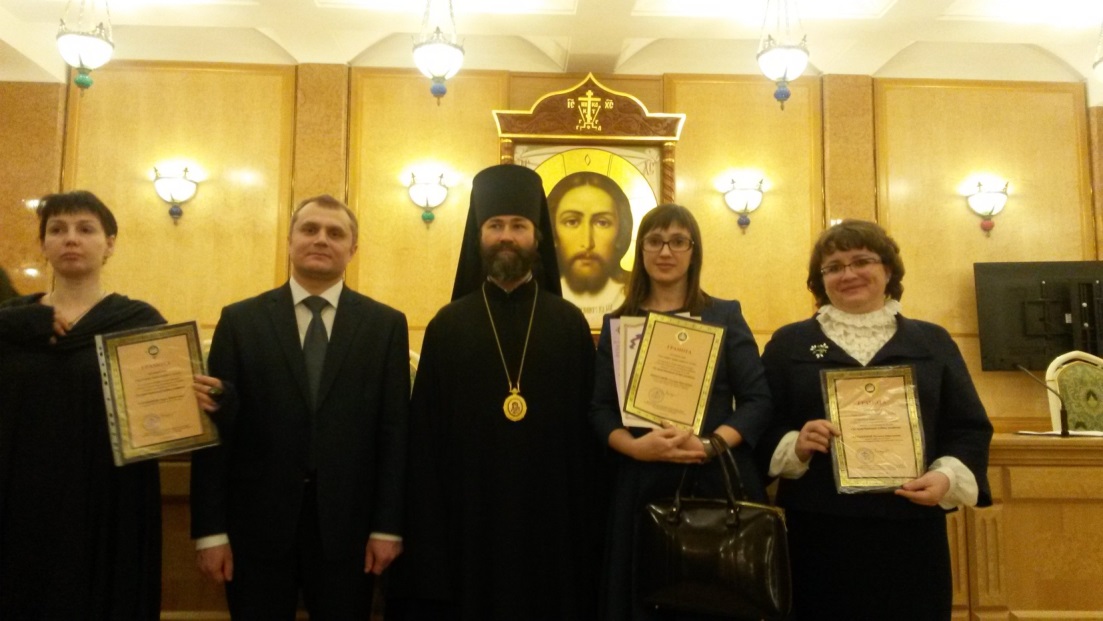 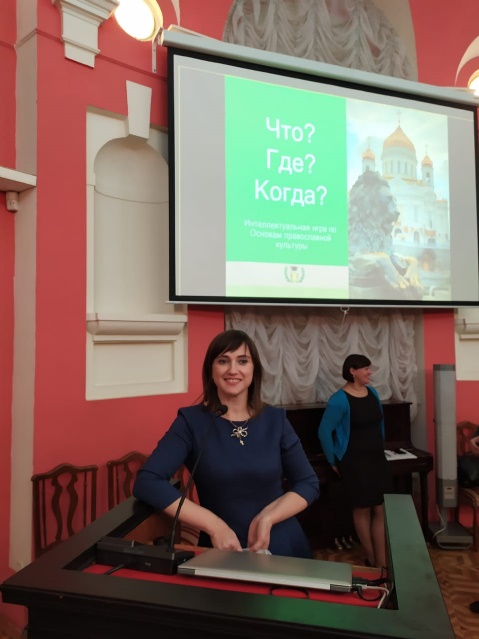 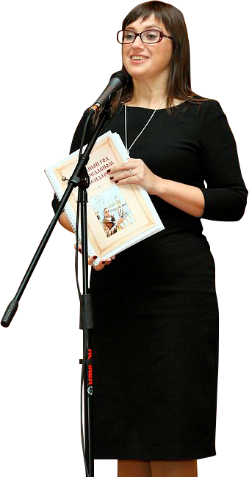 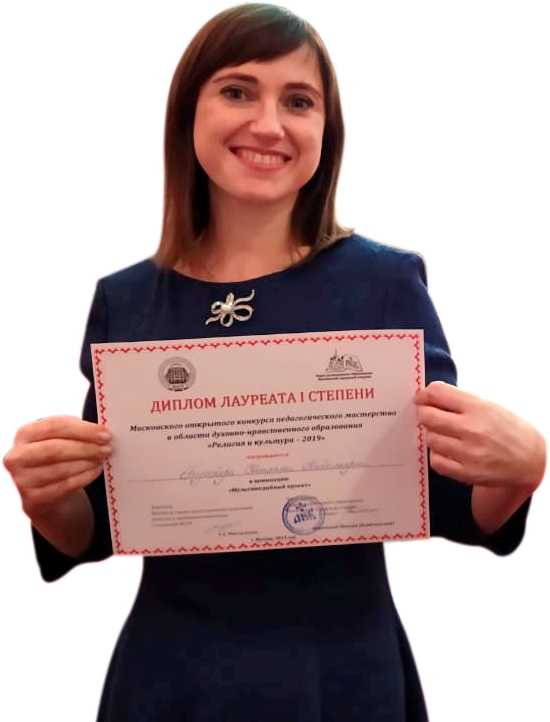 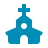 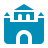 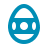 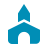 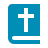 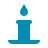 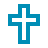 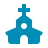 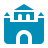 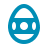 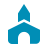 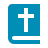 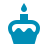 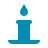 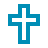 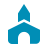 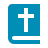 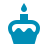 Блок дополнительного образования
Художественно-эстетическая направленность
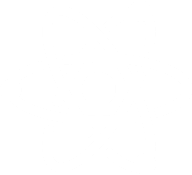 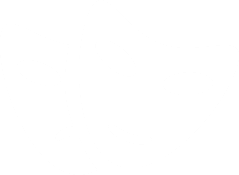 Естественно-научная направленность
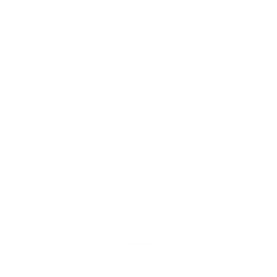 Физкультурно-спортивная направленность
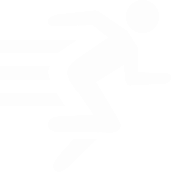 Научно-техническая направленность
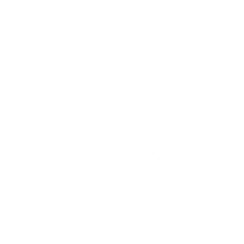 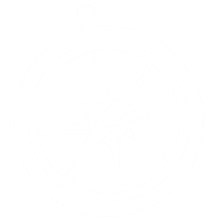 Туристско-краеведческая направленность
Социально-педагогическая направленность
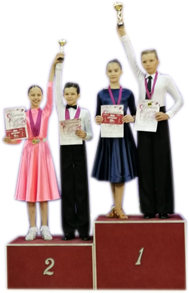 Результаты блока дополнительного образования
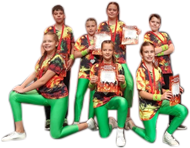 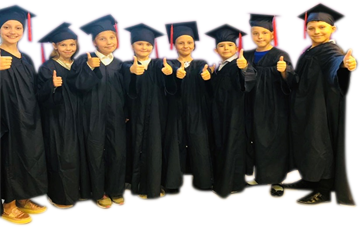 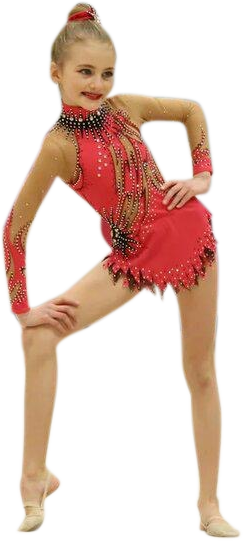 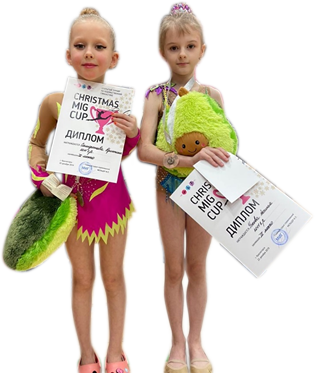 Результаты блока дополнительного образования
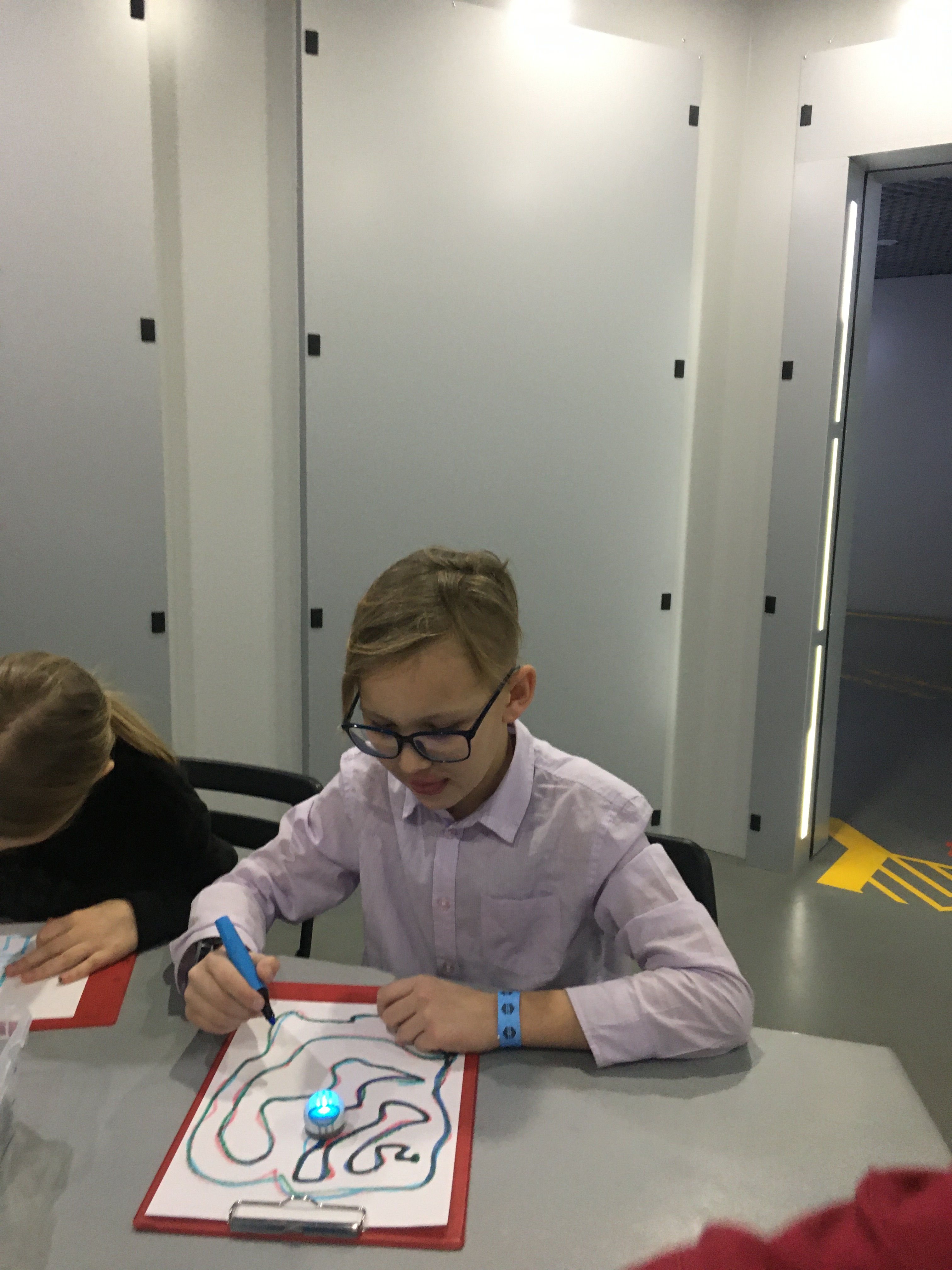 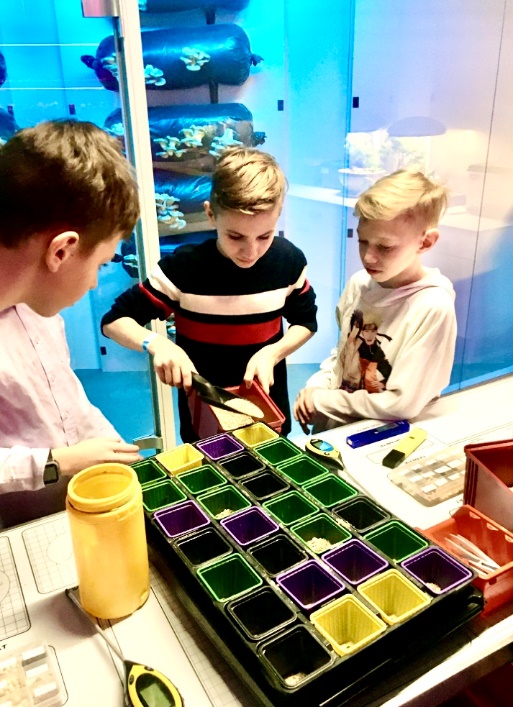 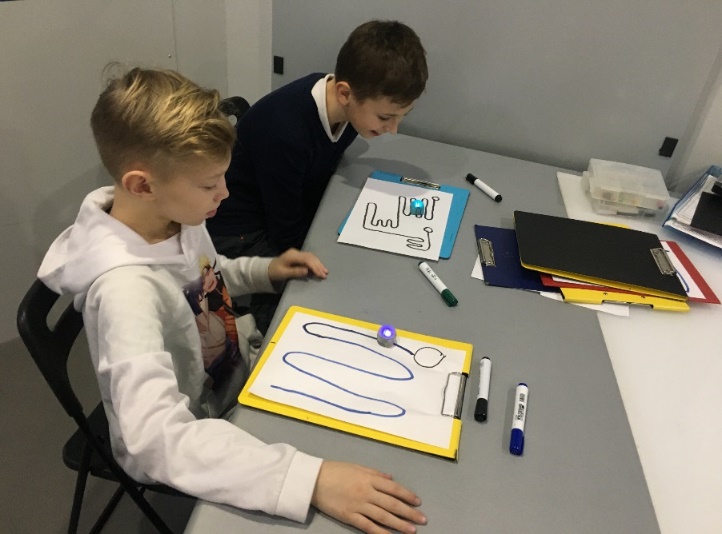 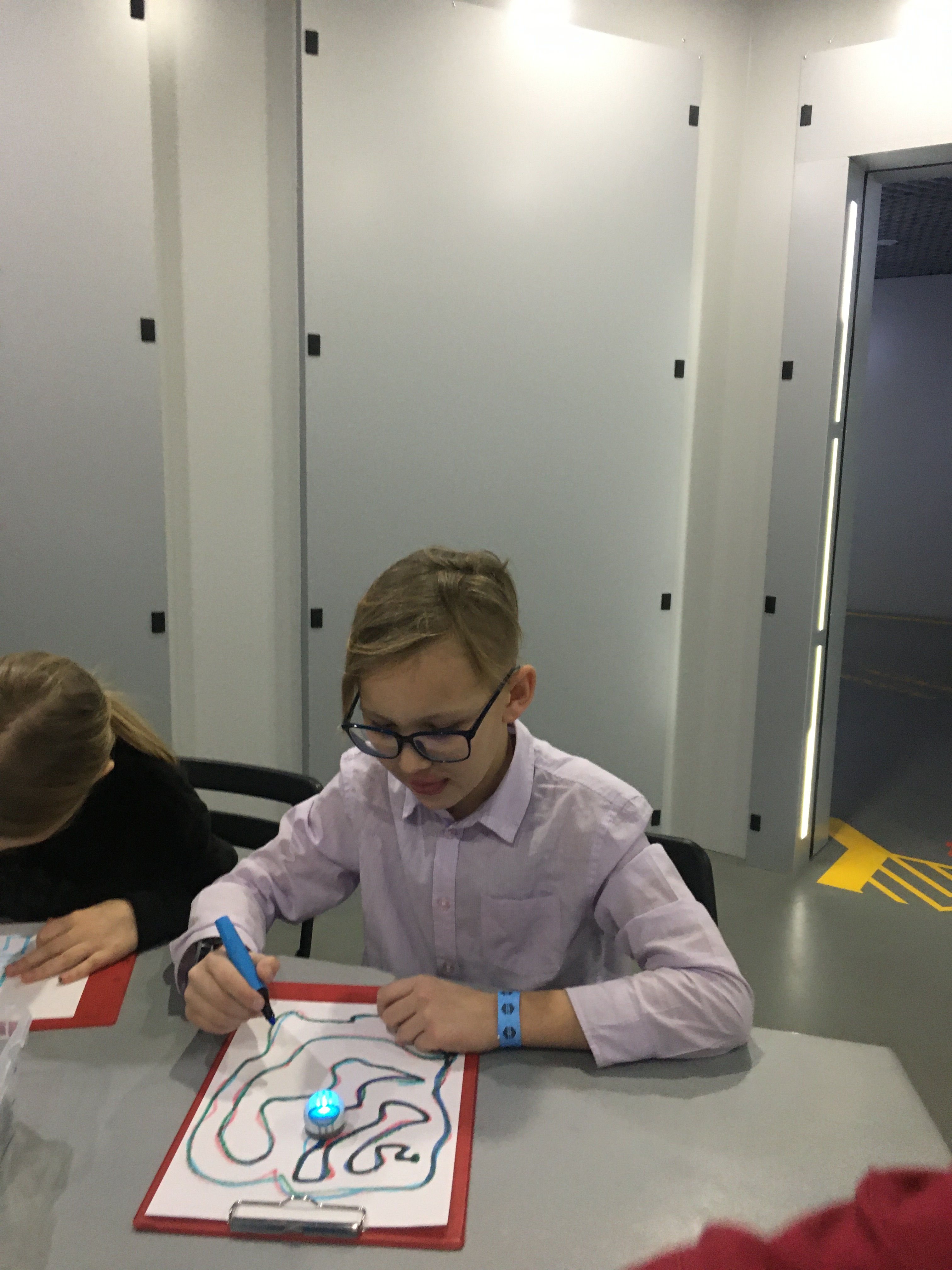 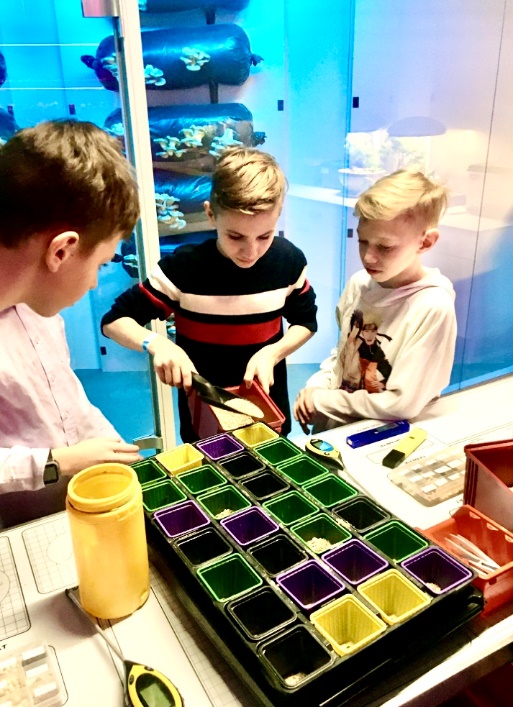 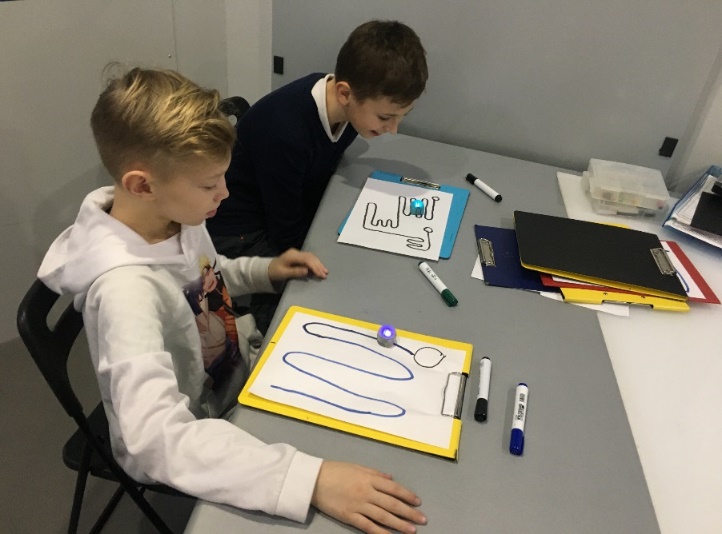 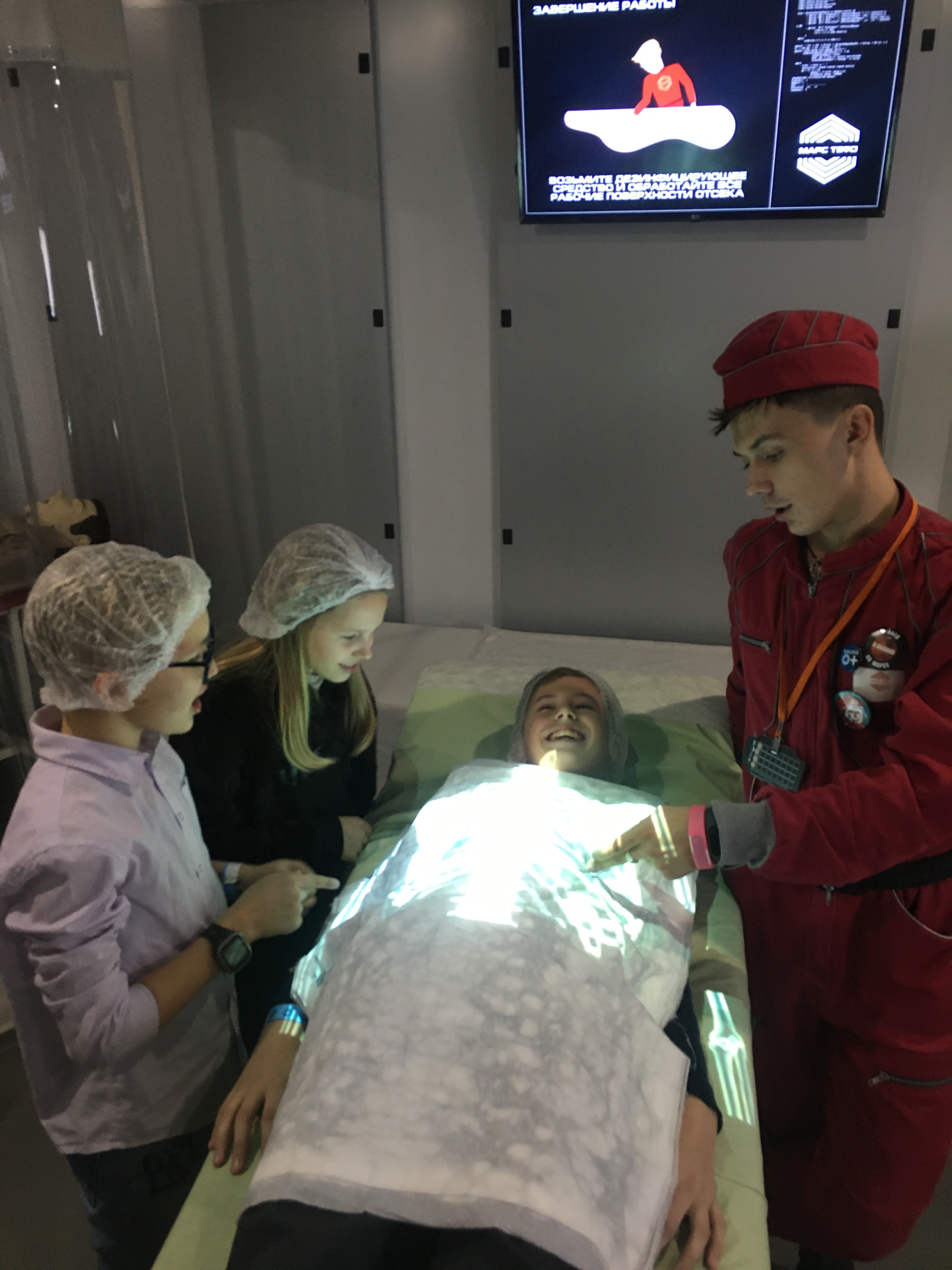 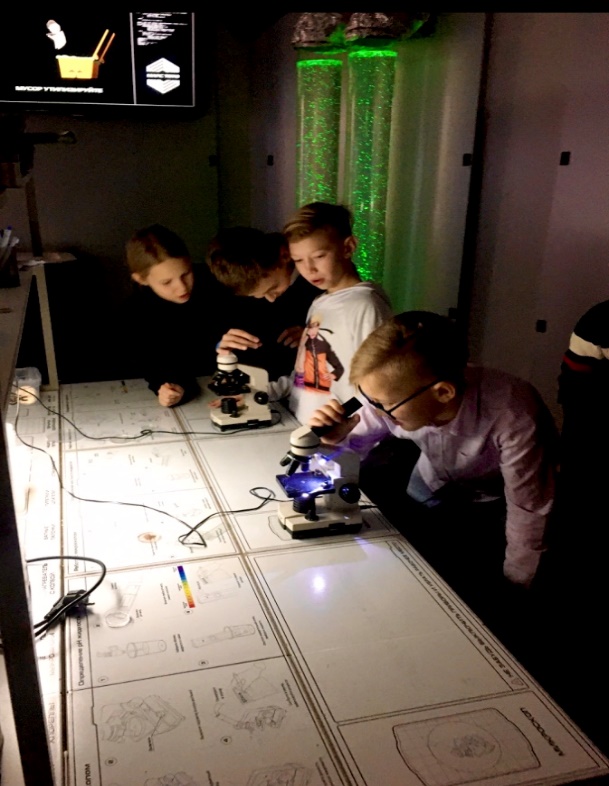 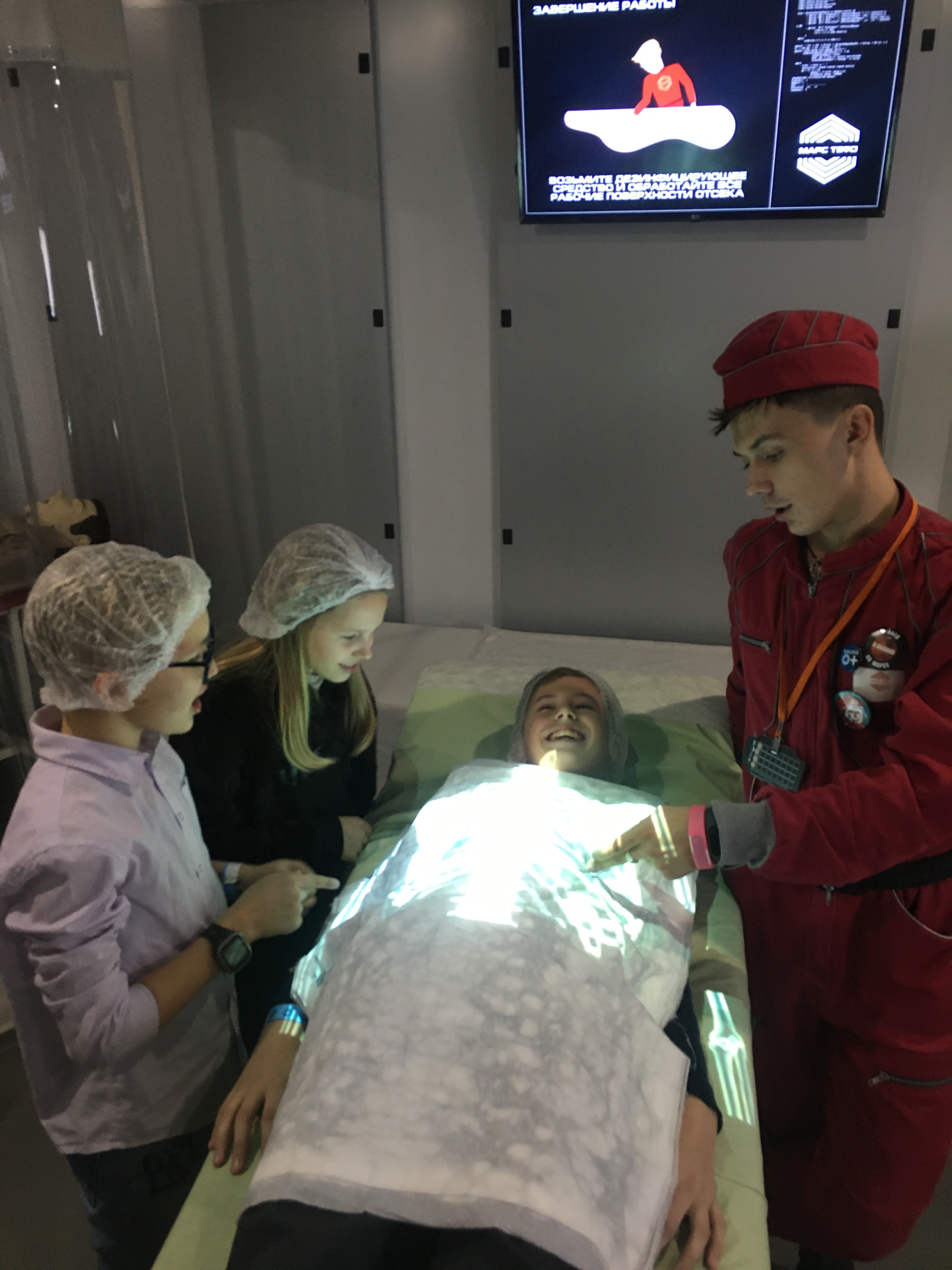 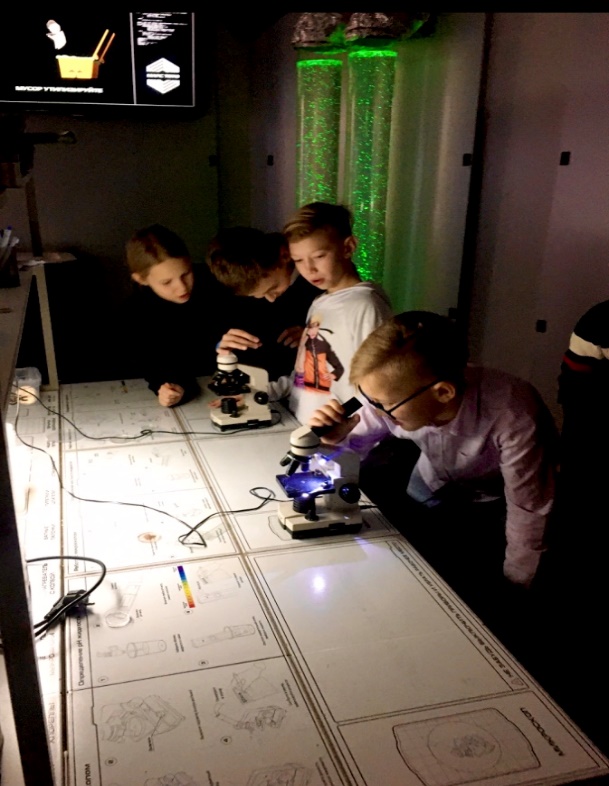 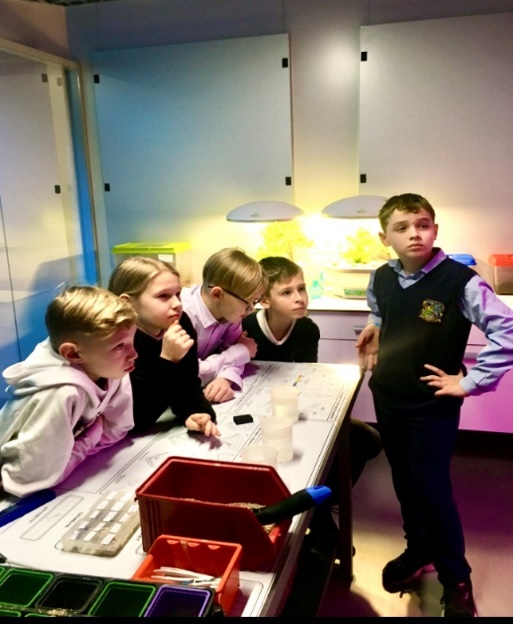 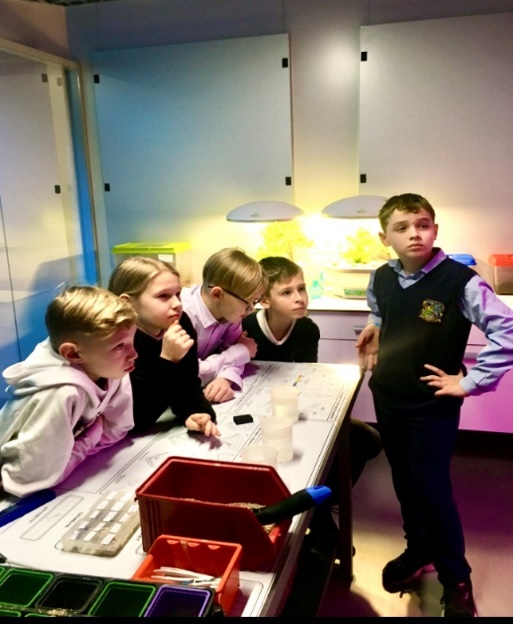 Московское долголетие
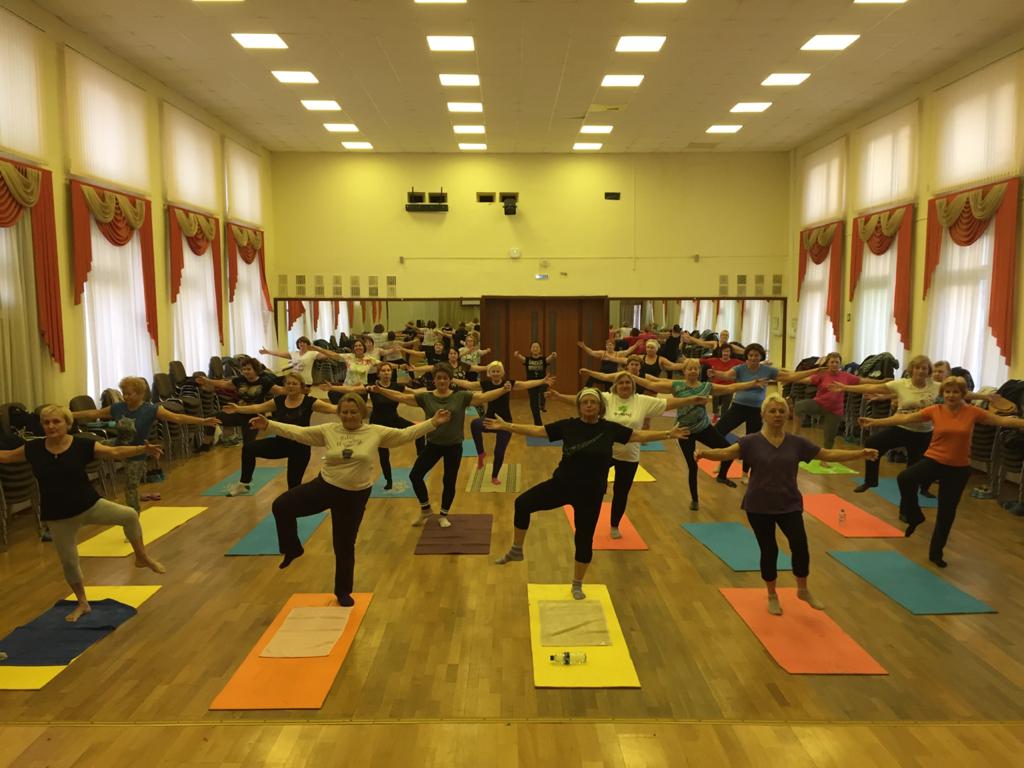 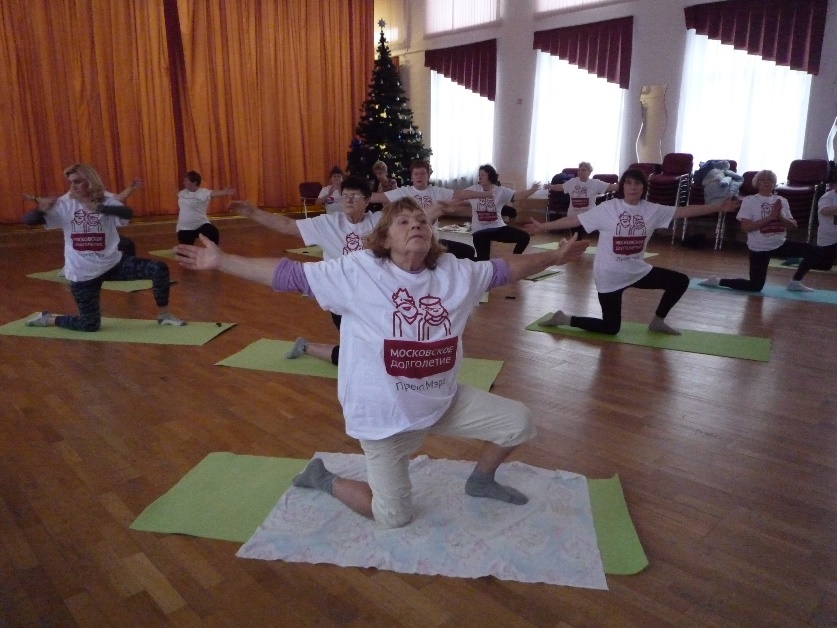 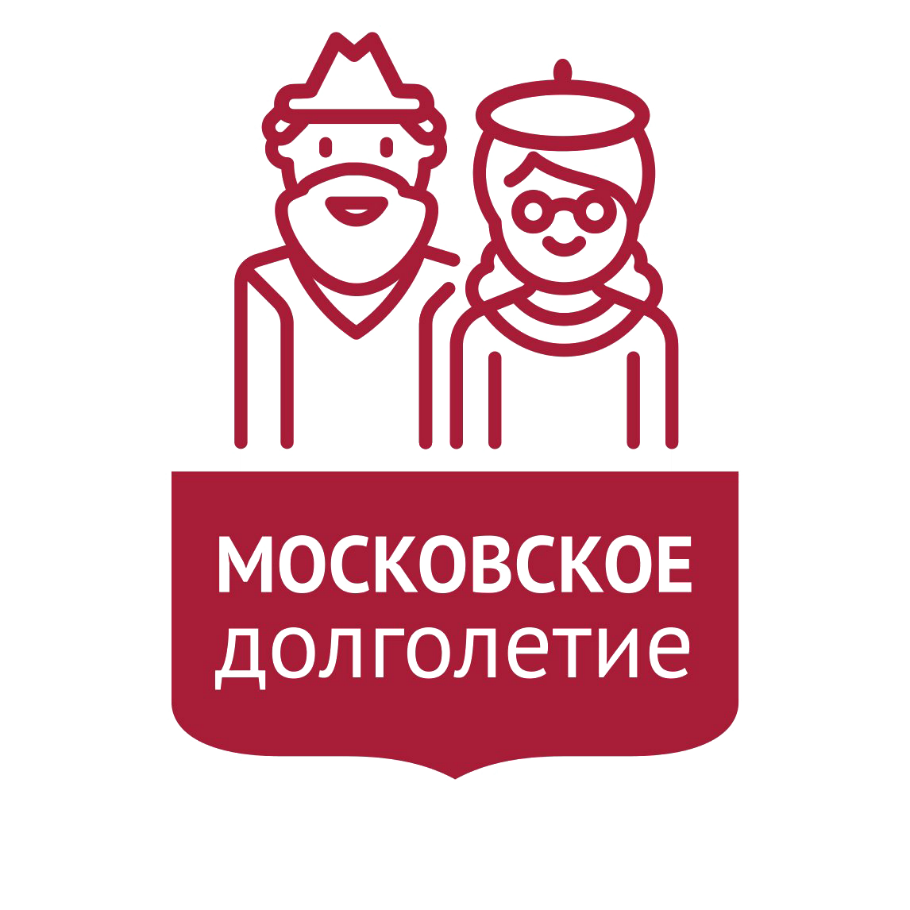 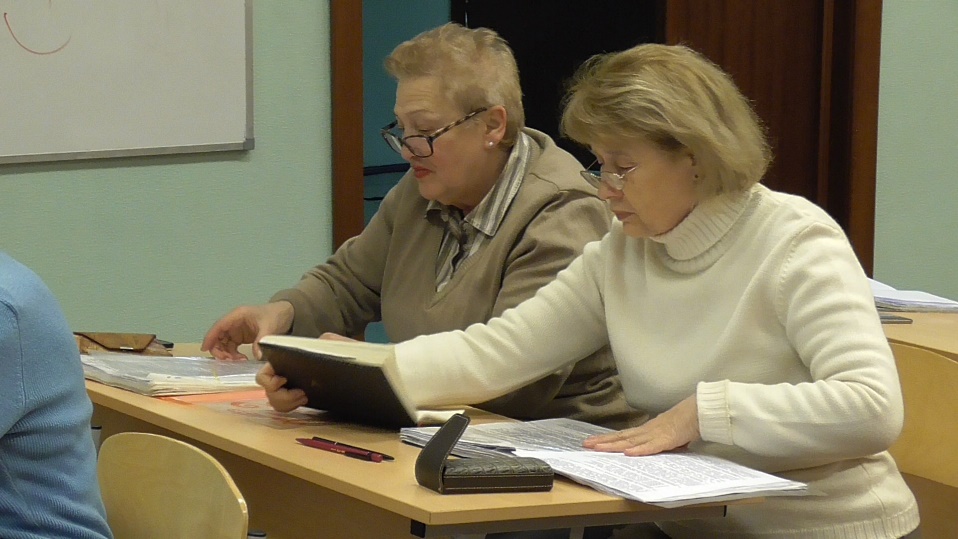 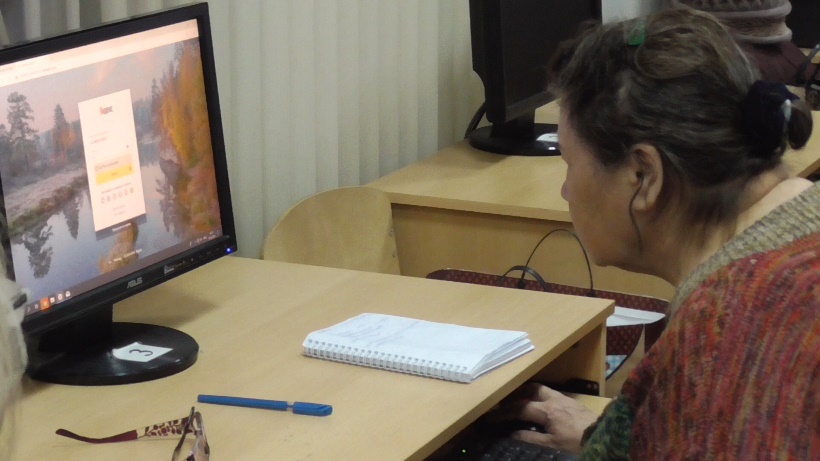 Официальный сайт школы
На сайте представлены достаточно полные сведения по различным направлениям:
о самой школе и ее истории,
о достижениях обучающихся и педагогов,
информация о подготовке и проведении государственной итоговой аттестации
и много другой информации…
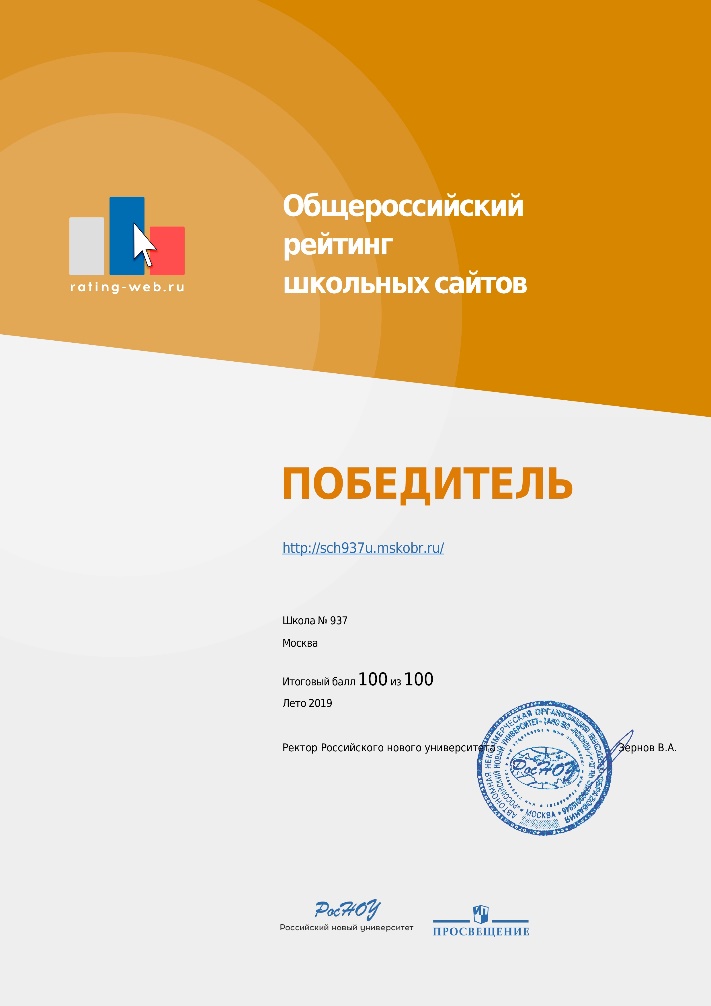 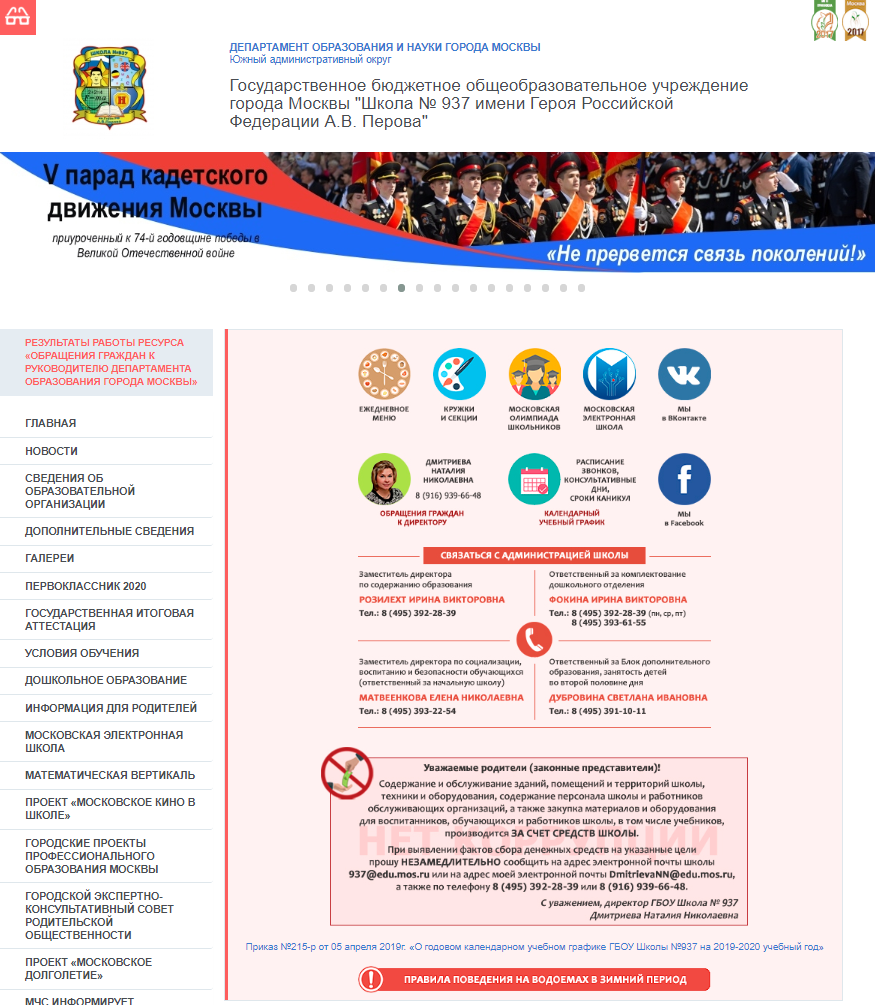 В 2019 году сайт школы принял участие в Общероссийском рейтинге школьных сайтов где оценивалось качество и полнота размещенной информации 

В результате наша школа набрала 100 баллов из 100 и получила сертификат Победителя
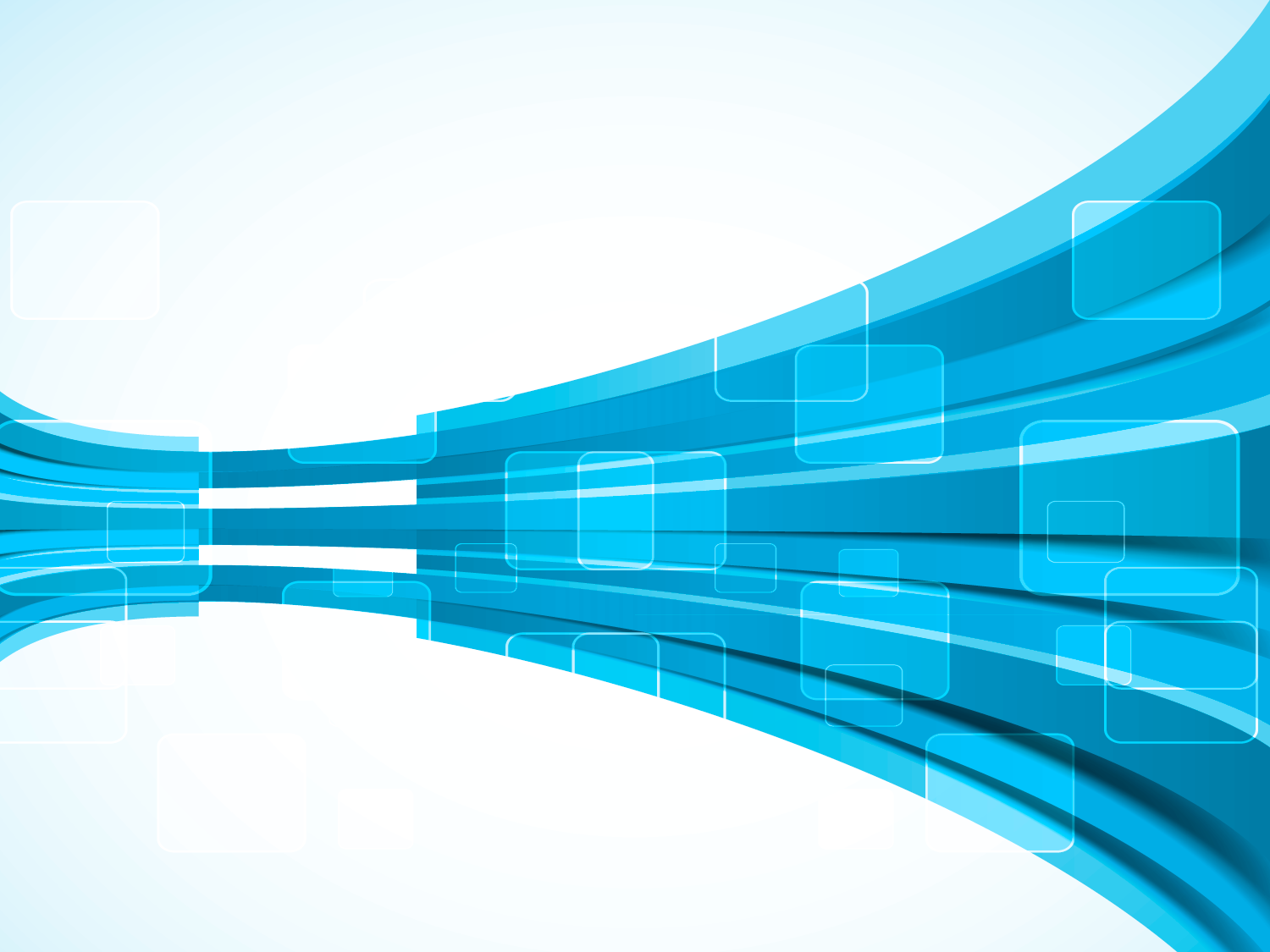 Спасибо за внимание!
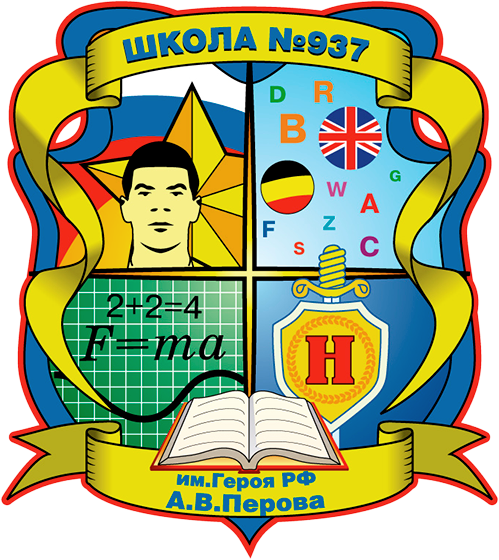 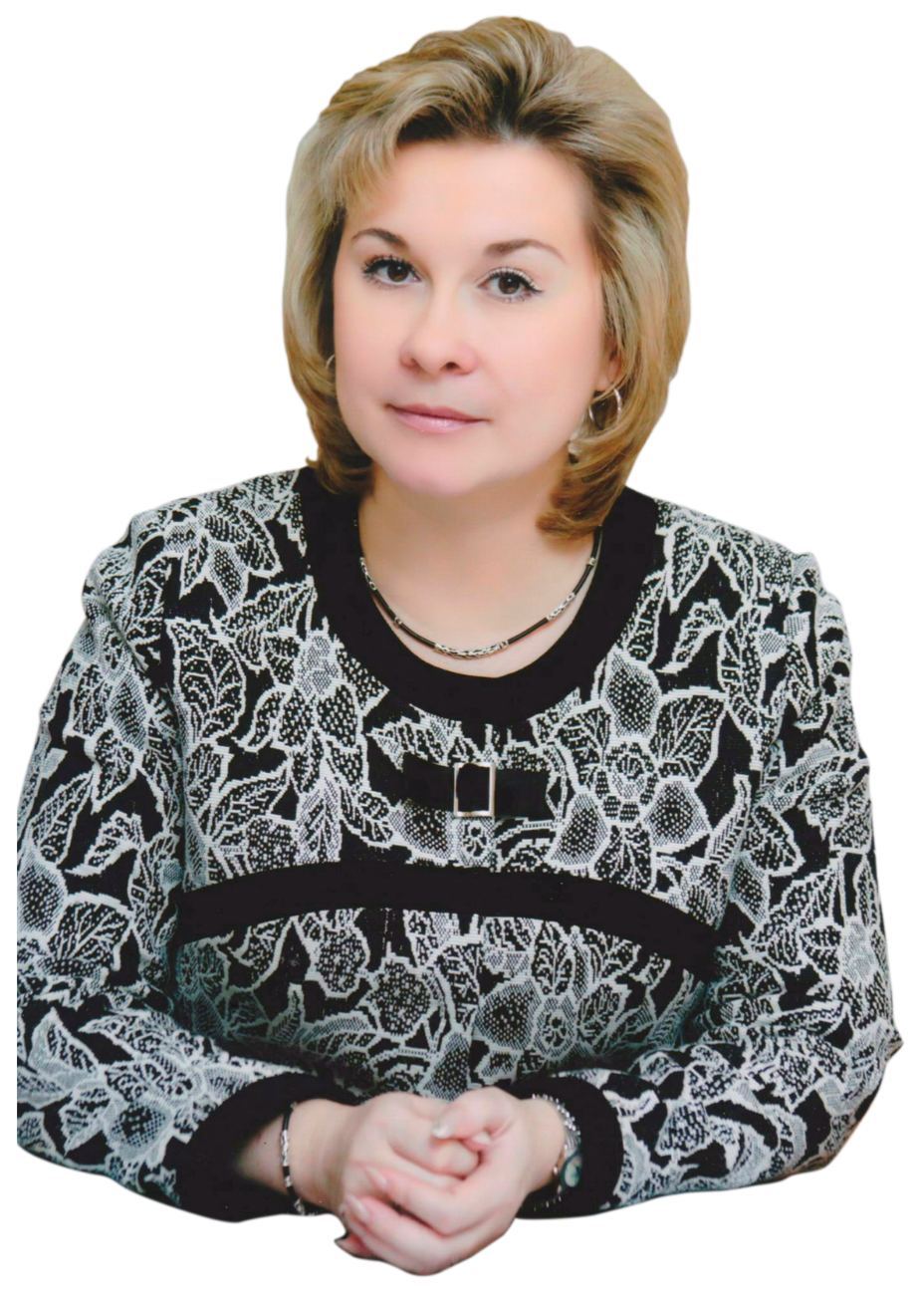 +7 (495) 392 - 28 - 39
+7 (916) 939 - 66 - 48
Dmitrieva_937@mail.ru
115569, г. Москва, 
ул. Маршала Захарова, д.25, к.2
sch937u.mskobr.ru
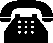 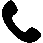 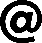 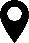 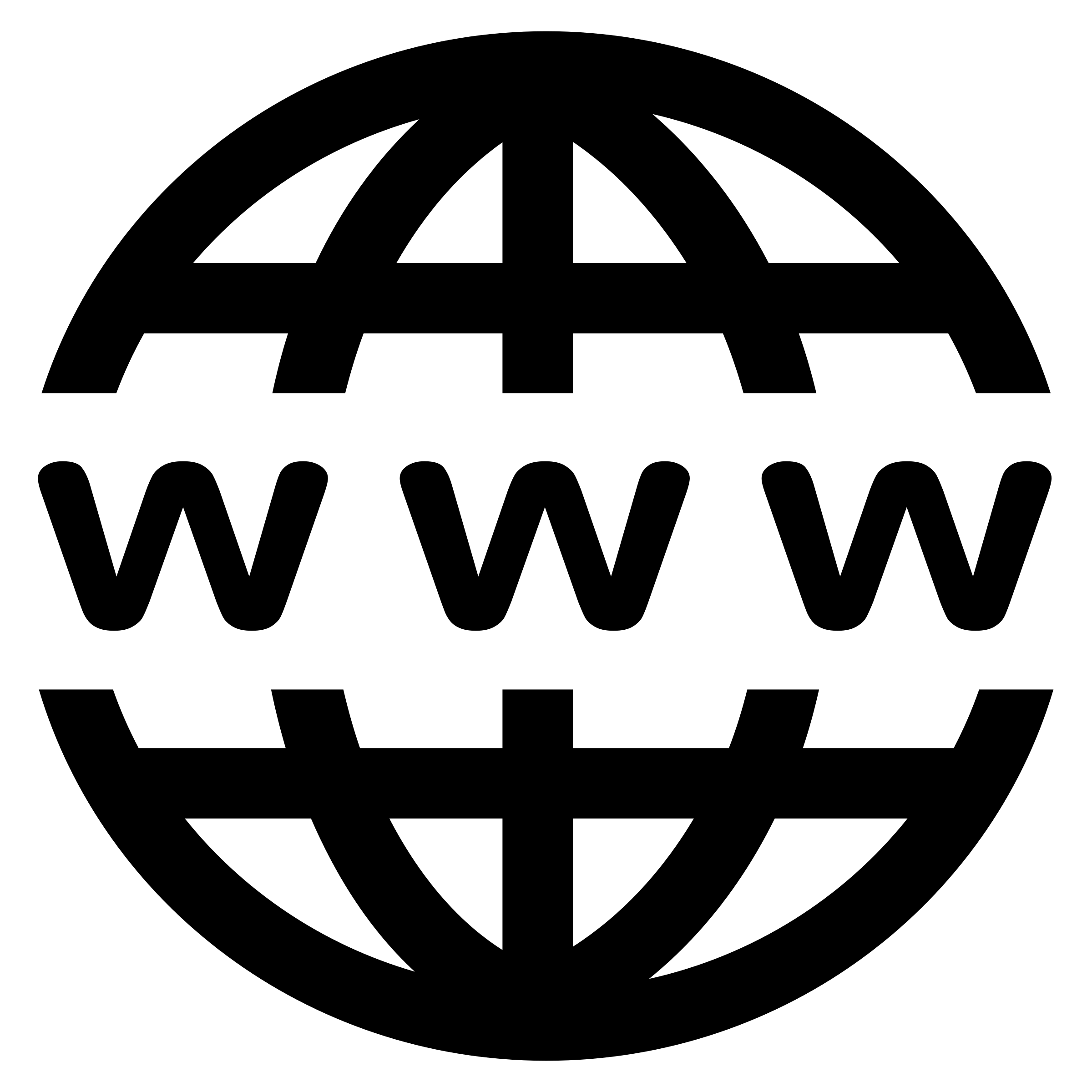